إدارة ميزانيّة شخصيّة
ما هو الأمر الكبير الذي تحلمون بتنفيذه أو شرائه عندما تكبرون؟
كيف تخطّطون تحقيق ذلك؟
لعبة الميزانيّة
لعبة الميزانيّة
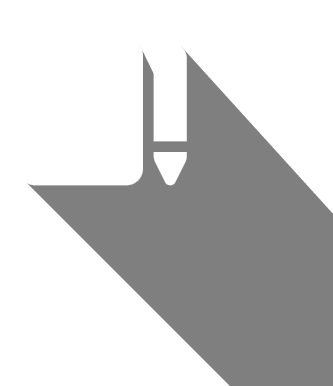 لعبة الميزانيّة
عليكم تسجيل جميع مدخولاتكم ومصروفاتكم خلال الشهر في ورقة مراقبة الميزانيّة. انتبهوا! عليكم تسجيل المدخولات فقط في العمود الأوسط، والمصروفات فقط في العمود الأيسر.
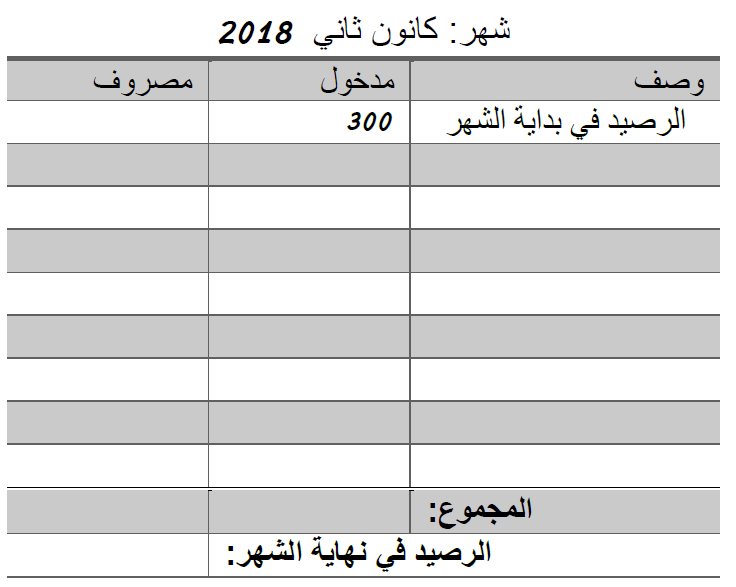 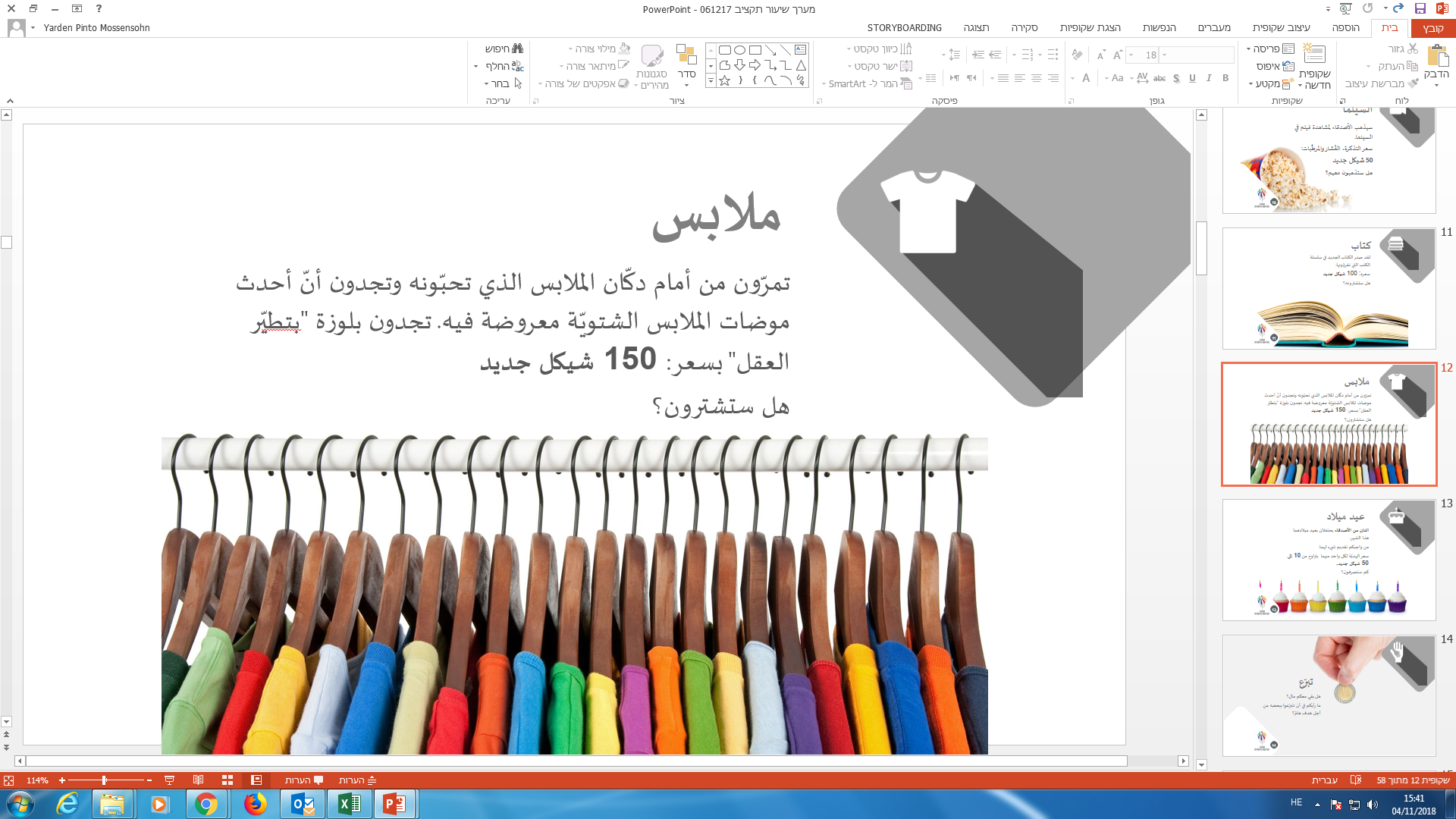 150
بلوزة
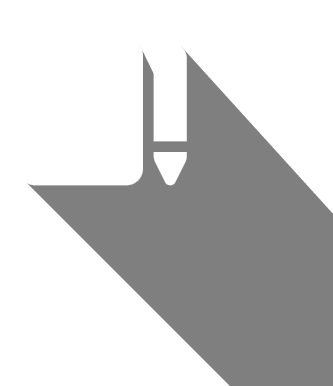 لعبة الميزانيّة
أنتم ملزمون بتسجيل كلّ دخل/ مصروف
المدخولات (قسم منها متوقّع والقسم الآخر متغيّر) وتتلقّونها في نهاية الشهر
يُسمح لكم أيضًا بأن تقرّروا الامتناع عن الشراء
يُسمح بشراء أكثر من قطعة واحدة كلّ شهر
شراء هدايا بمناسبة أعياد ميلاد الأصدقاء، هو واجب
من الممكن كلّ شهر (ليس إجباريًّا) التبرّع بأي مبلغ تريد
بالنجاح!
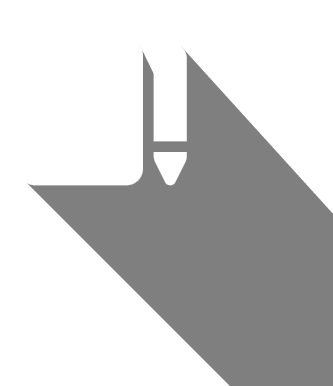 لعبة الميزانيّة
معطيات أوّليّة:
معكم 300 شيكل جديد
في كلّ مرة ستظهر على الشاشة نقطة لاتّخاذ قرار أو حدث اقتصاديّ معيّن. اتّخذوا القرار وسجّلوه على ورقة الميزانيّة الخاصّة بكم.
كانون الثاني
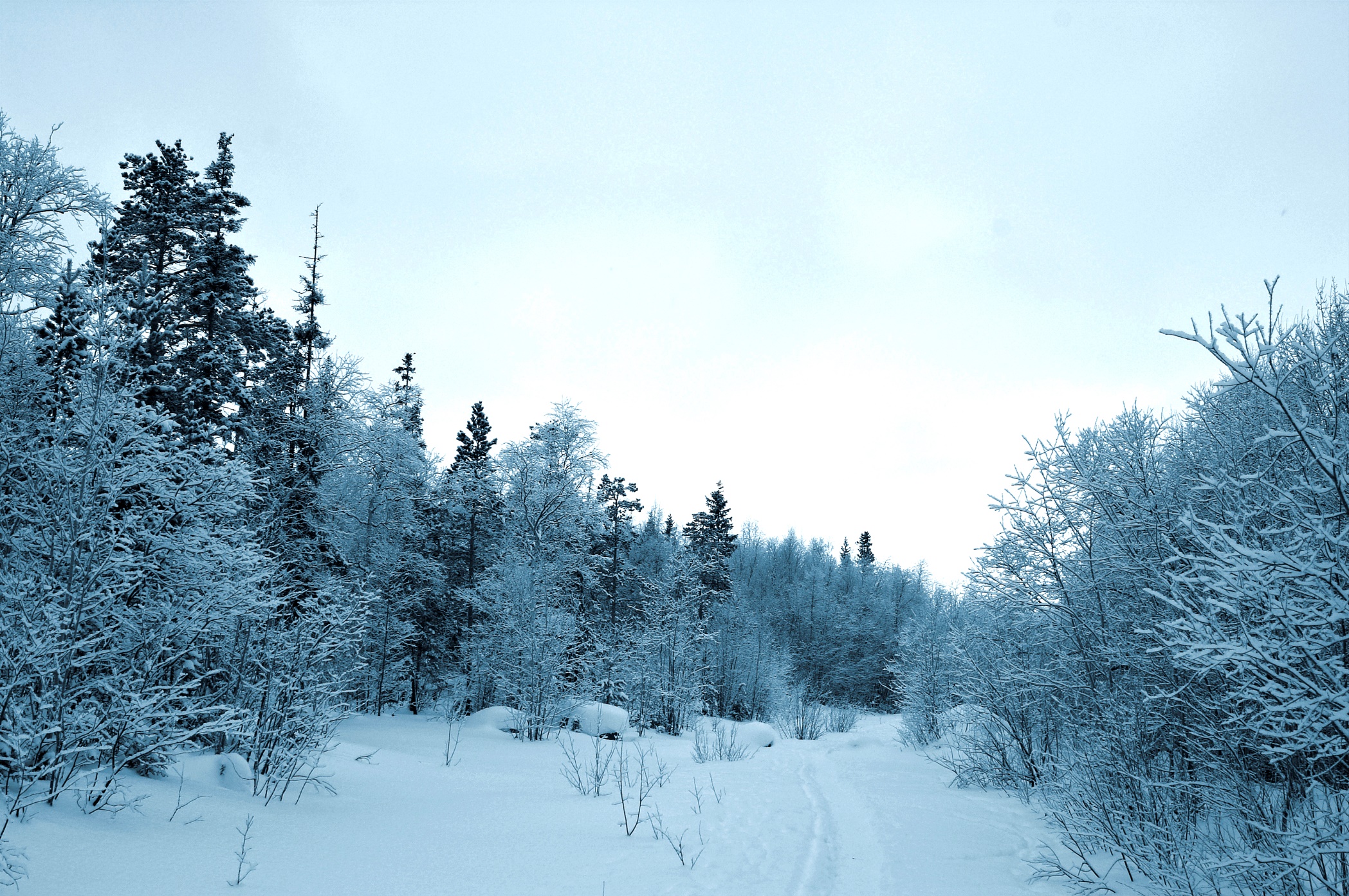 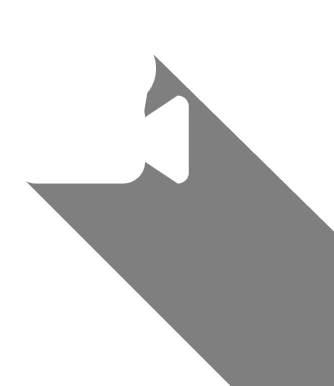 السينما
سيذهب الأصدقاء لمشاهدة فيلم في السينما.
سعر التذكرة، الفُشار والمرطّبات:
50 شيكل جديد
هل ستذهبون معهم؟
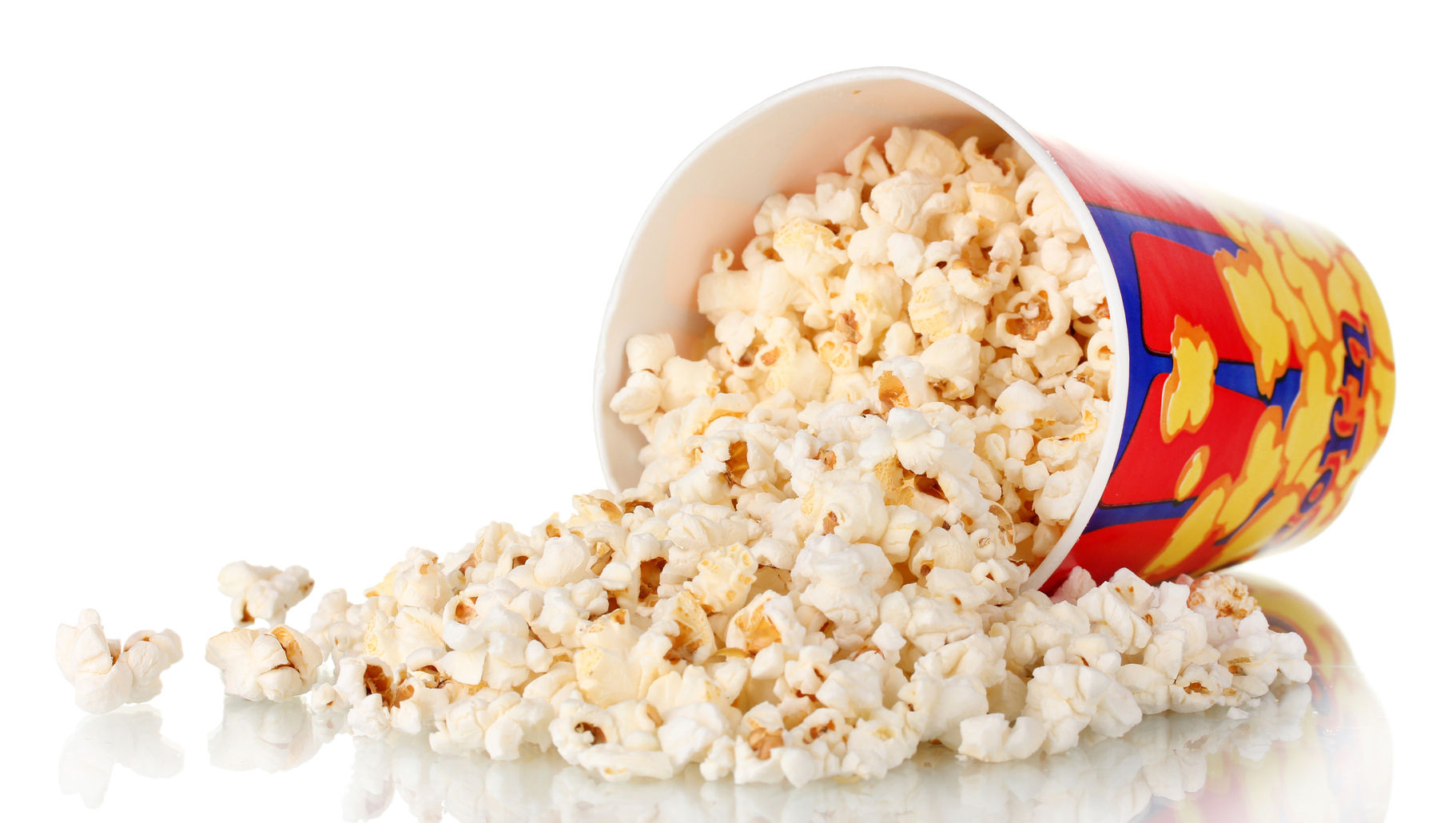 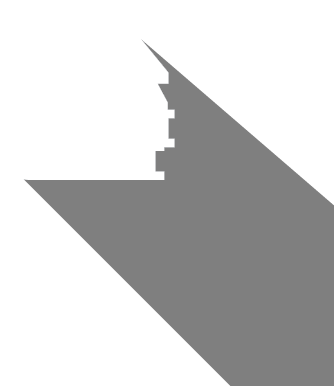 كتاب
لقد صدر الكتاب الجديد في سلسلة الكتب التي تقرؤونها.
سعره: 100 شيكل جديد
هل ستشترونه؟
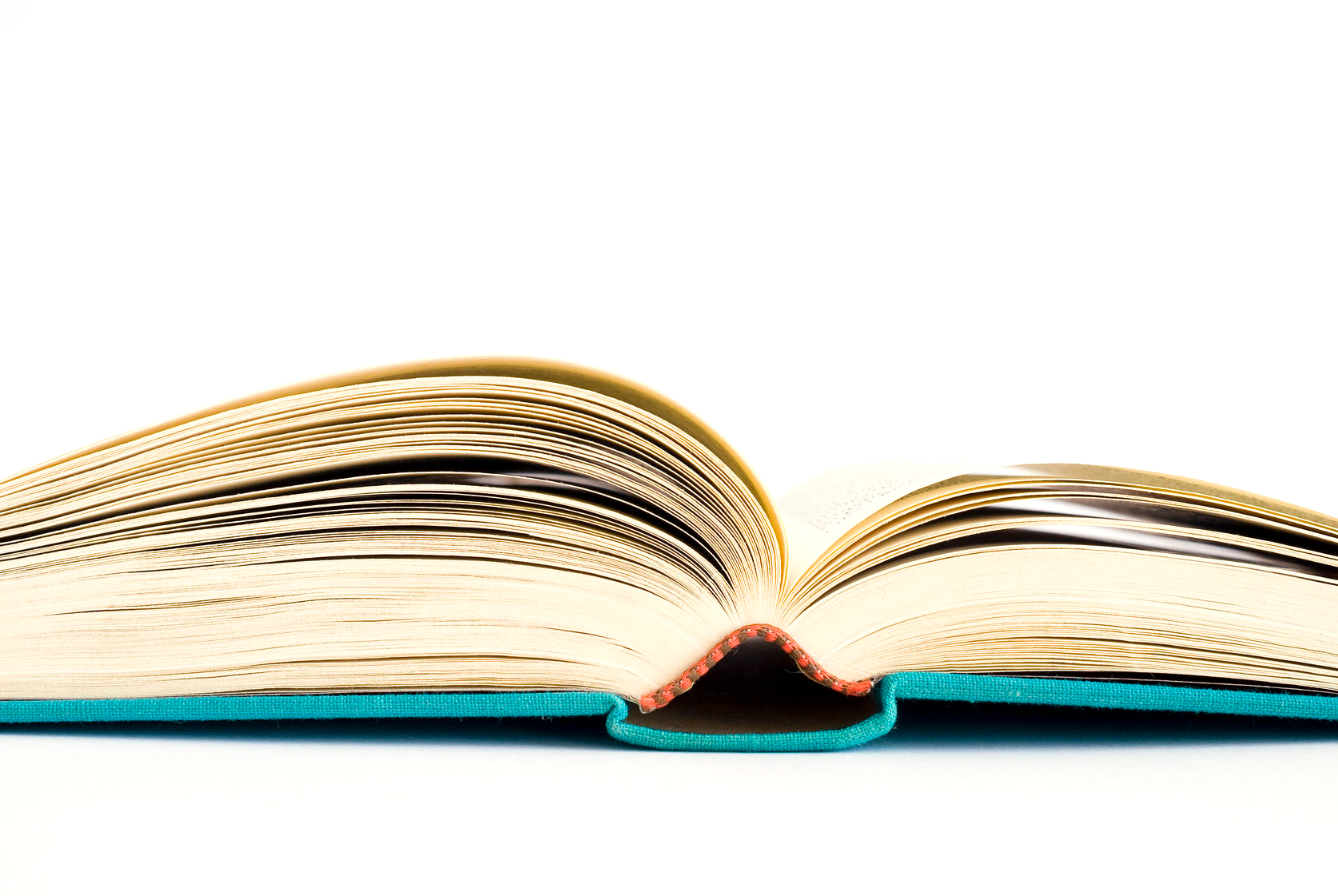 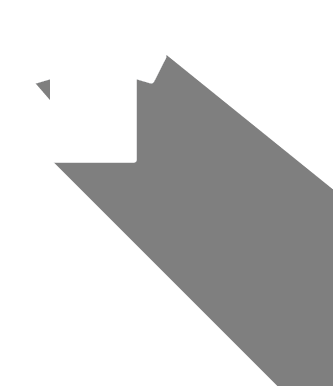 ملابس
تمرّون من أمام دكّان الملابس الذي تحبّونه وتجدون أنّ أحدث موضات الملابس الشتويّة معروضة فيه. تجدون بلوزة "بتطيّر العقل" بسعر: 150 شيكل جديد 
هل ستشترون؟
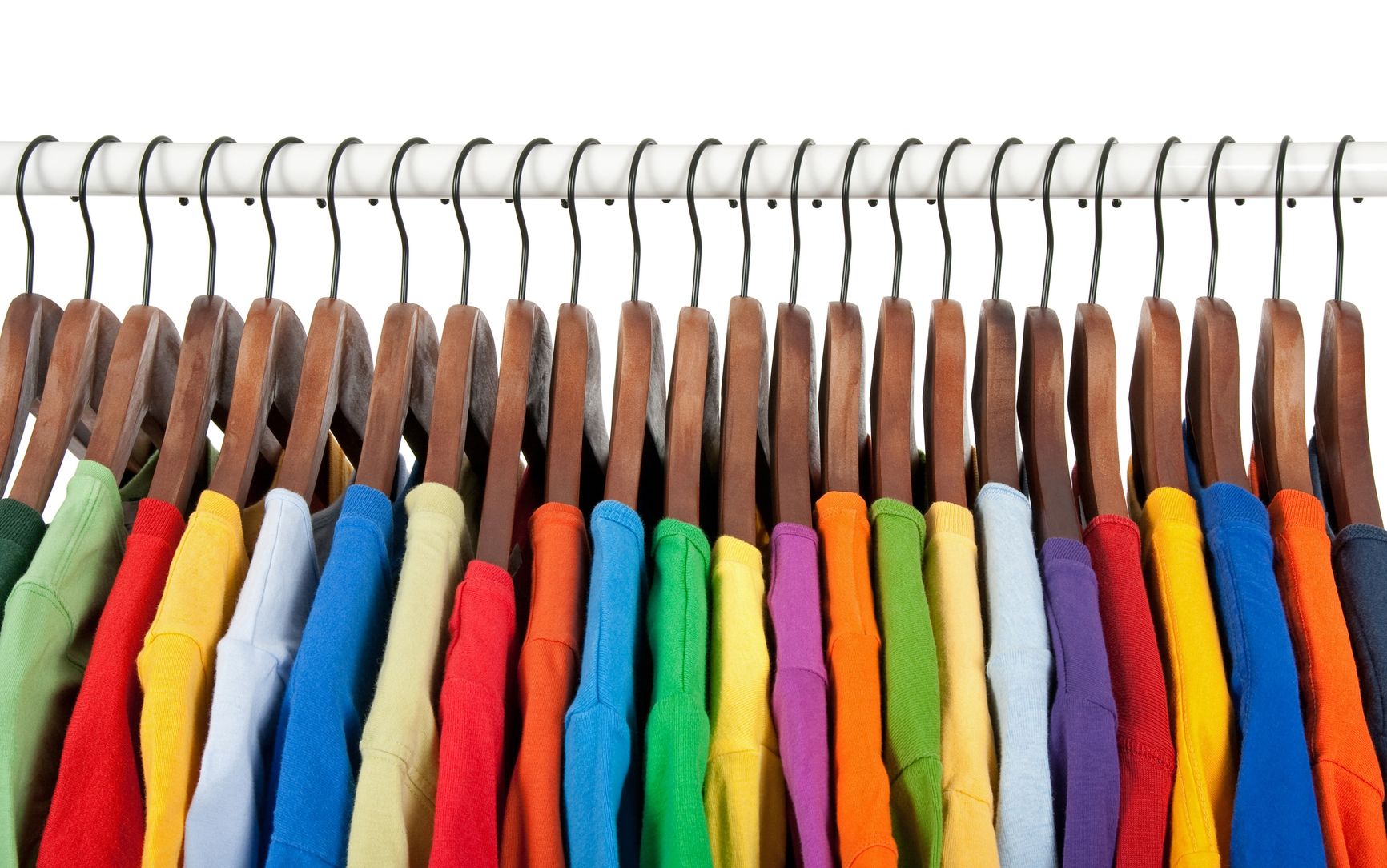 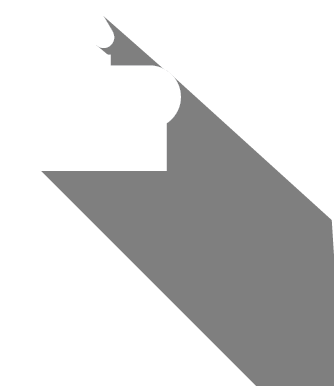 عيد ميلاد
اثنان من الأصدقاء يحتفلان بعيد ميلادهما هذا الشهر.
من واجبكم تقديم شيء لهما.
سعر الهديّة لكل واحد منهما  يتراوح من 10 إلى 50 شيكل جديد.
كم ستصرفون؟
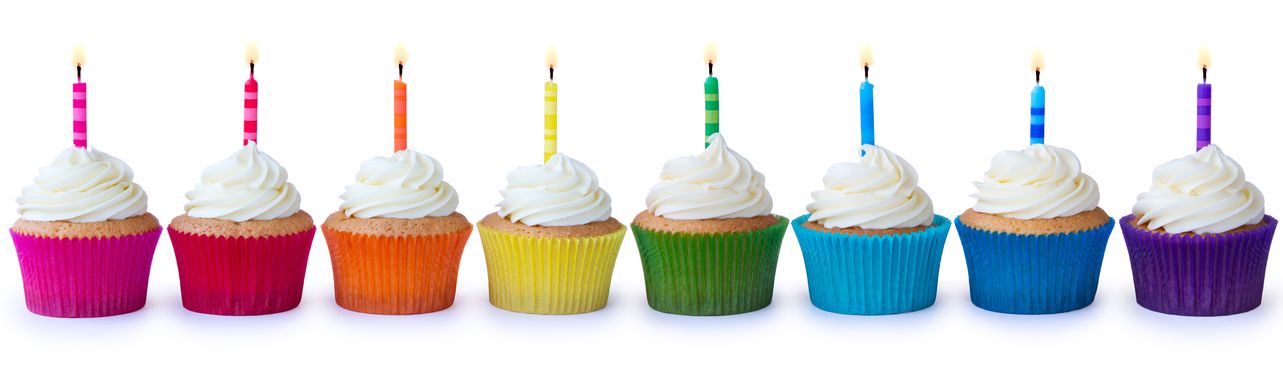 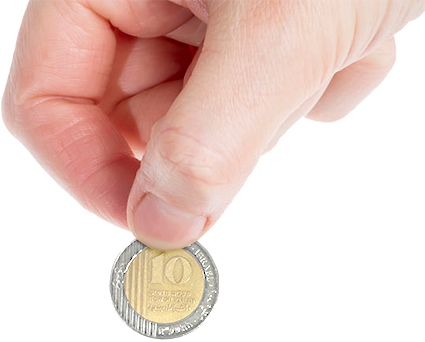 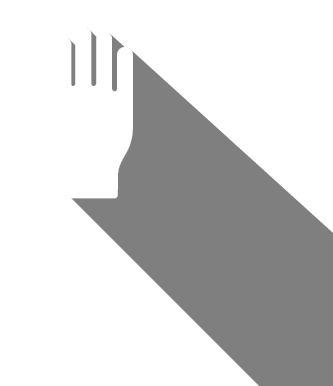 تبرّع
هل بقي معكم مال؟
ما رأيكم في أن تتبرّعوا ببعضه من أجل هدف هامّ؟
14
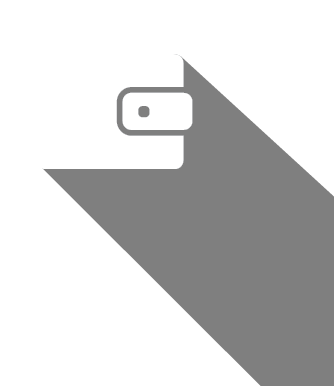 المدخولات في شهر كانون الثاني
مصروف جيب: 100 شيكل جديد
دخل من العمل (مع أبي في الدكّان): 200 شيكل جديد

 مجموع المدخولات: 300 شيكل جديد
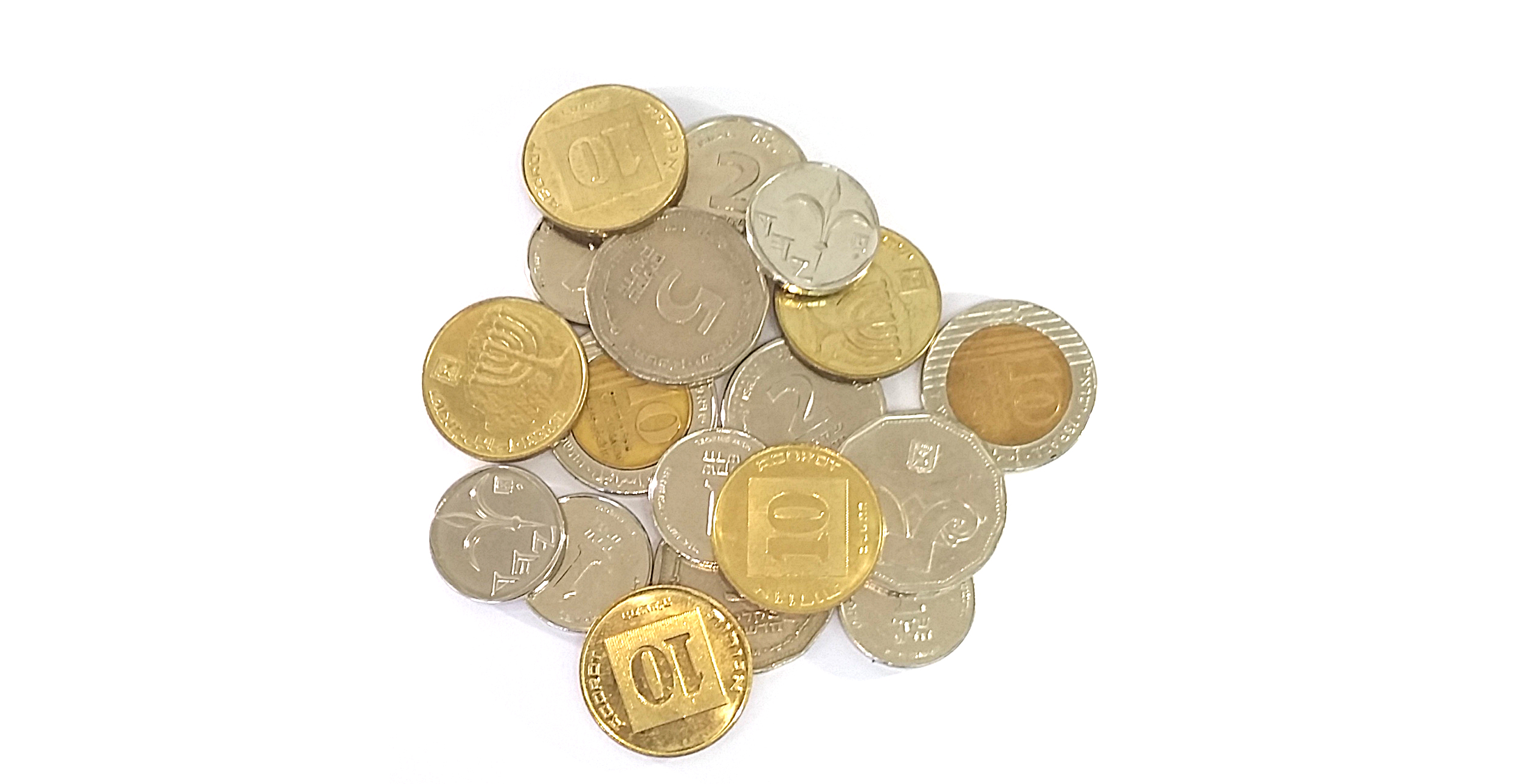 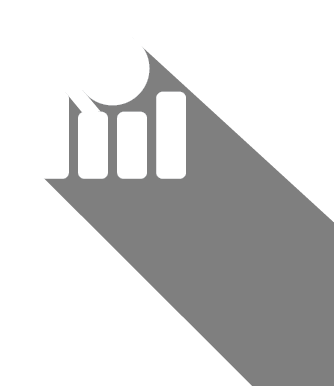 إجمال شهر كانون الثاني
حضّروا جدول ميزانيّة لشهر كانون الثاني.
اجمعوا كلّ المدخولات في هذا الشهر مع بقيّة الرصيد منذ بداية الشهر.
اجمعوا المصروفات في هذا الشهر.
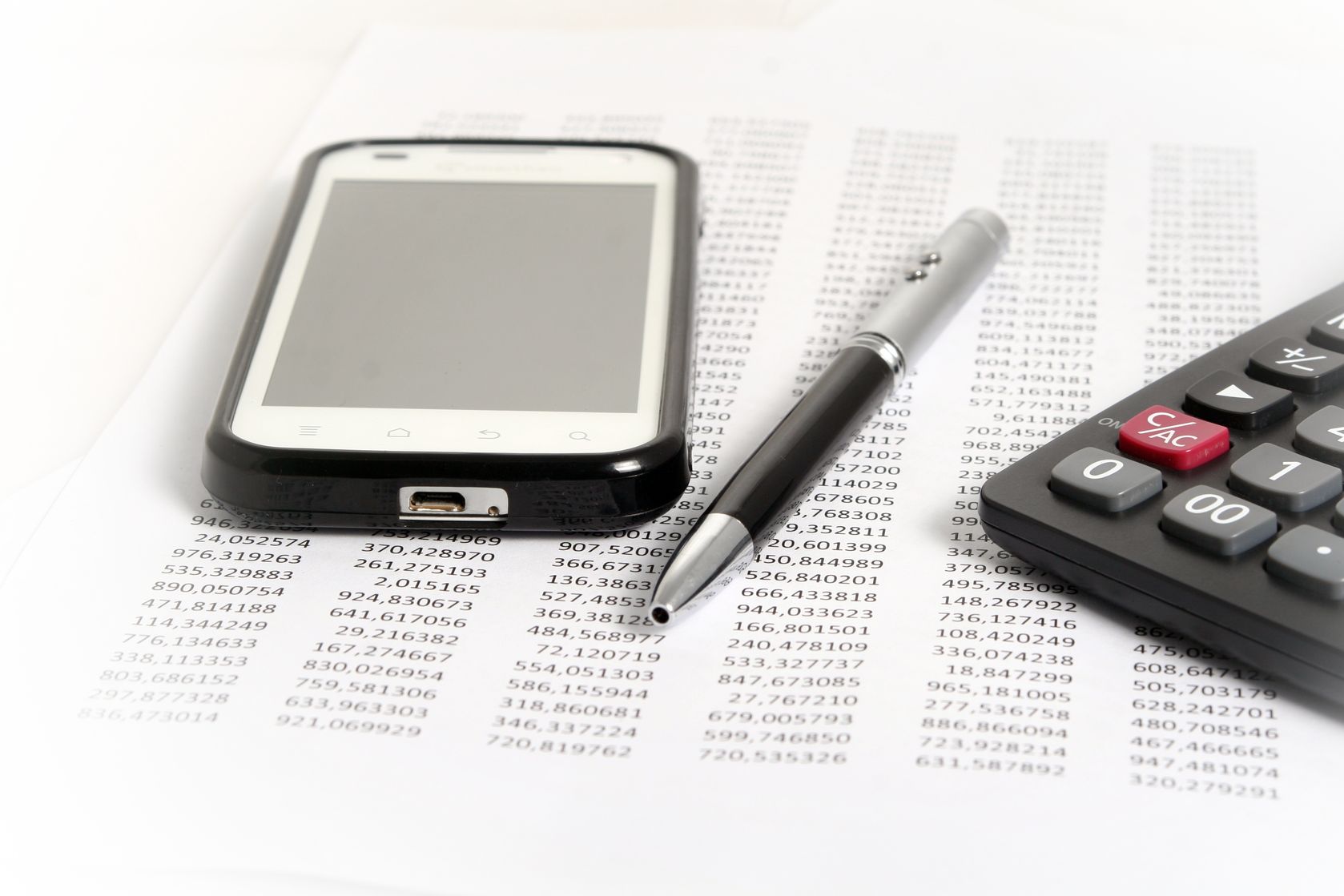 شباط
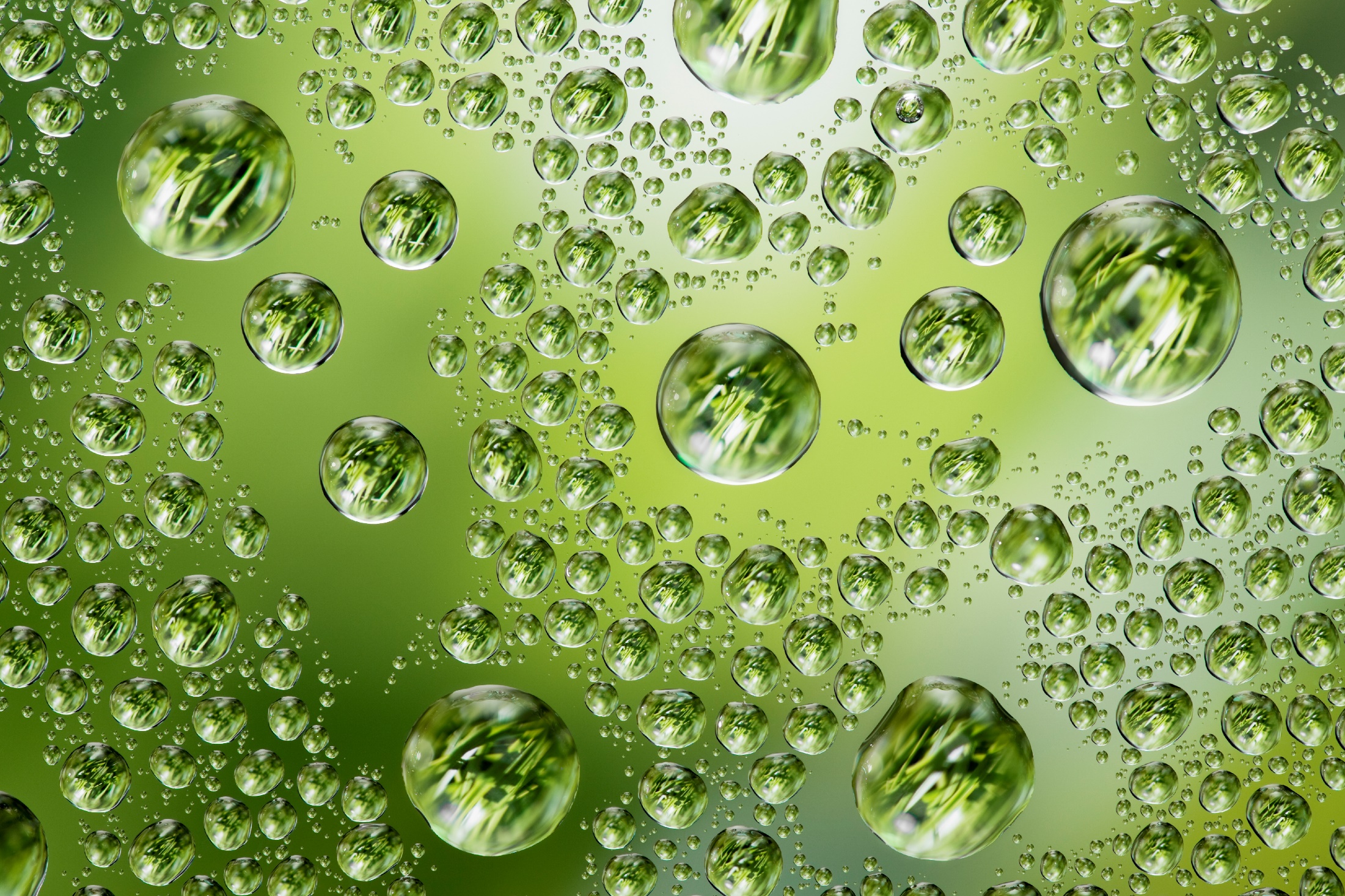 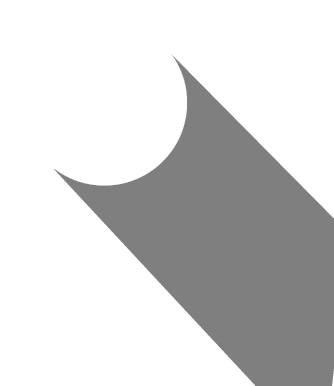 طعام
مرّرتم من أمام مطعم الوجبات السريعة المفضّل لديكم.
هل أنتم جائعون؟
50 شيكل جديد
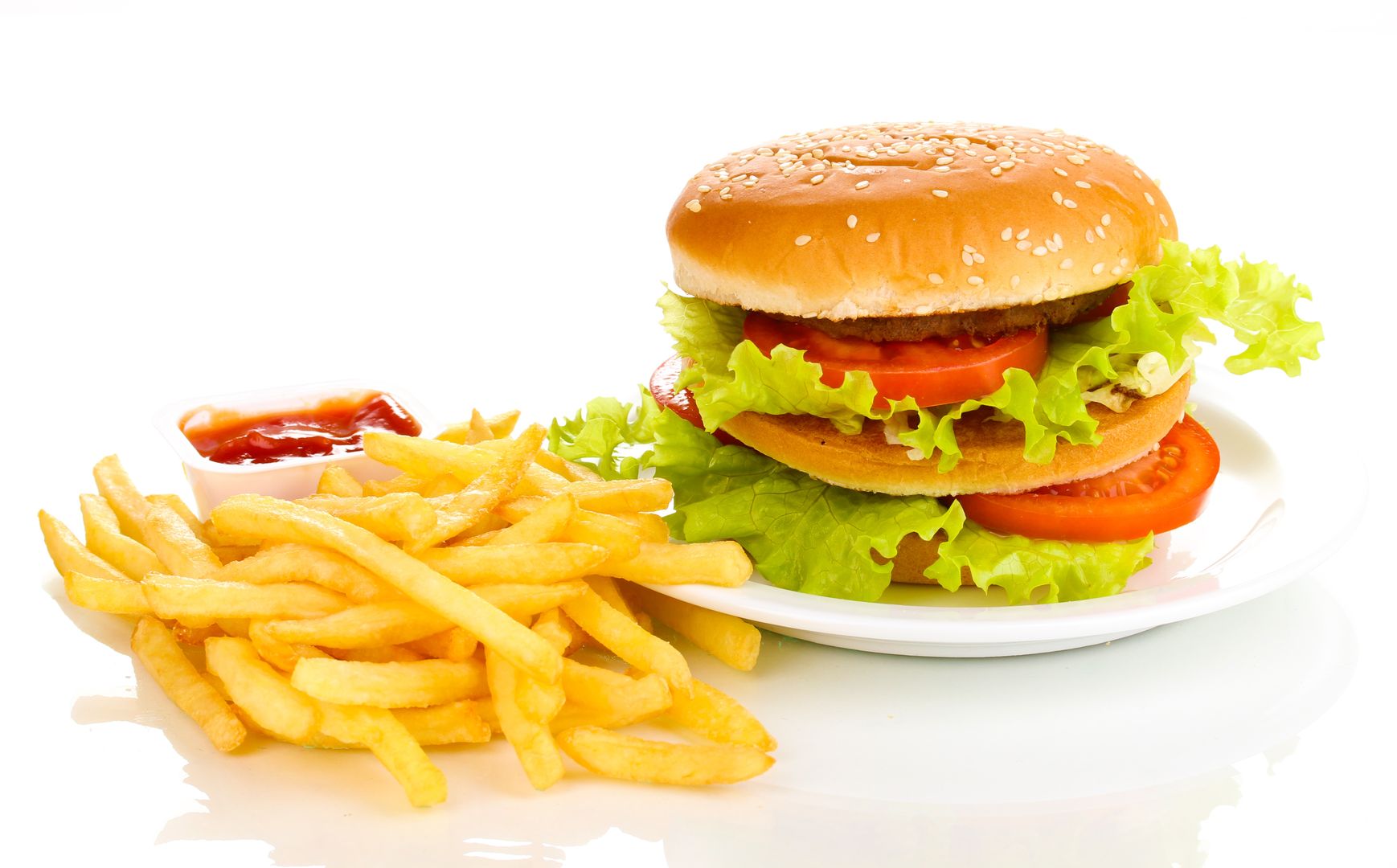 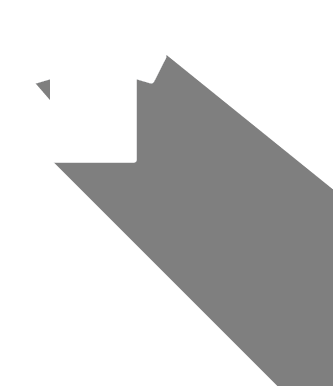 ملابس
تمرّون من أمام دكّان الملابس الذي تحبّونه وتجدون أنّ أحدث موضات الملابس الشتويّة معروضة فيه. تجدون بلوزة "بتطيّر العقل" بسعر: 150 شيكل جديد 
هل ستشترون؟
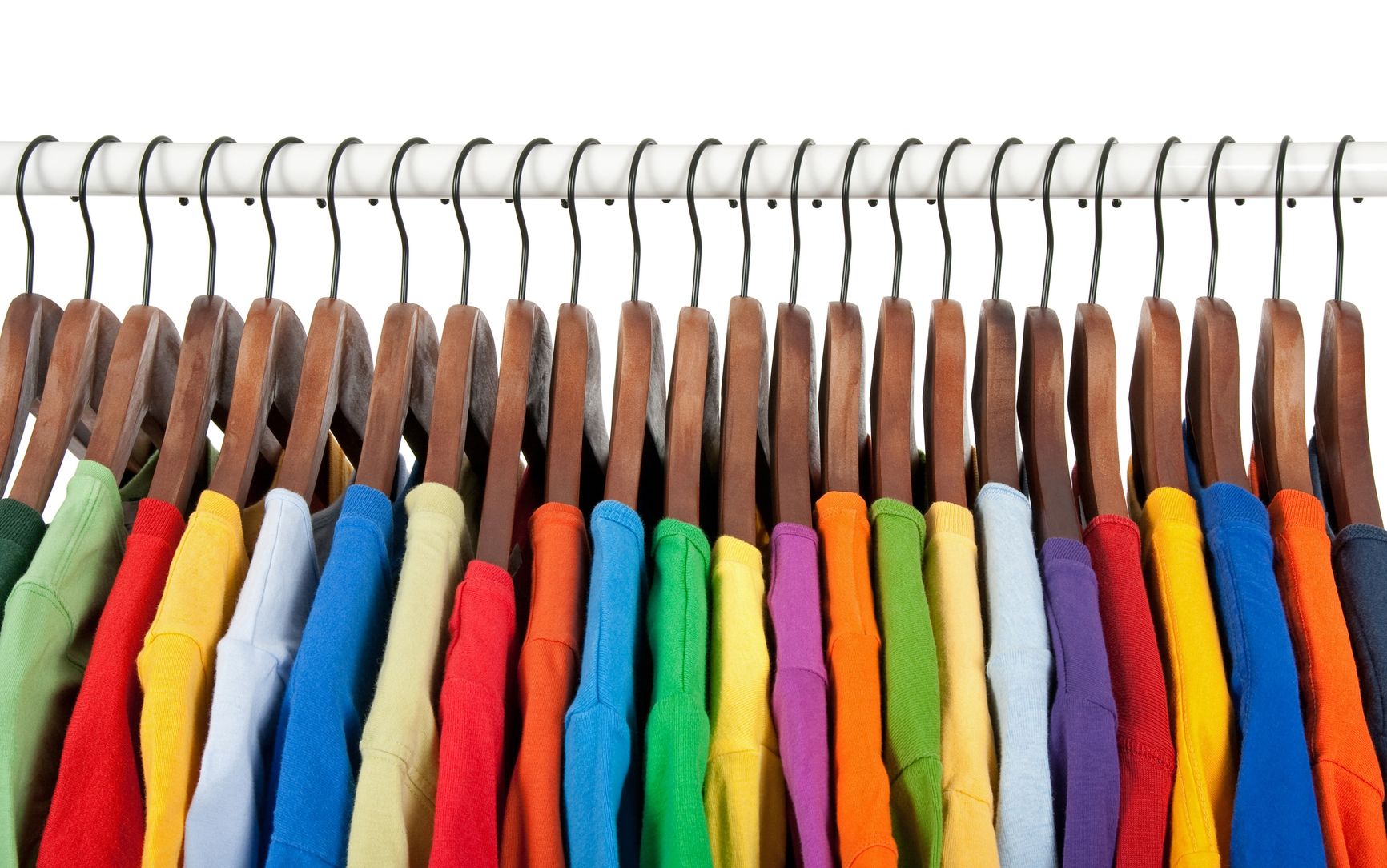 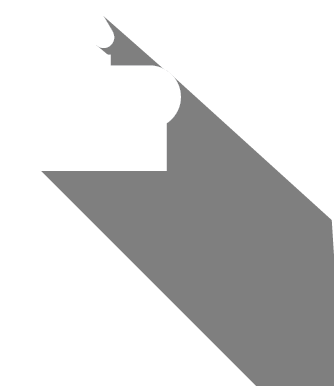 عيد ميلاد
أحد الأصدقاء يحتفل بعيد ميلاده هذا الشهر.
من واجبكم تقديم شيء له.
سعر الهديّة للصديق يتراوح من 10 إلى 50 شيكل جديد.
كم ستصرفون؟
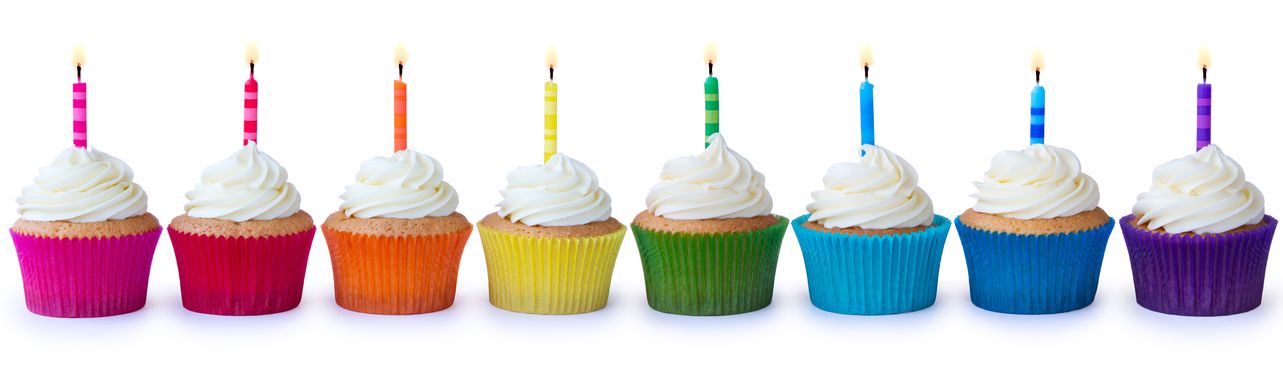 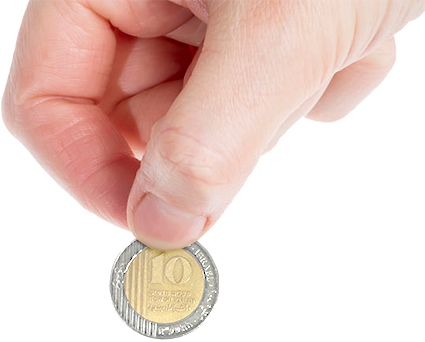 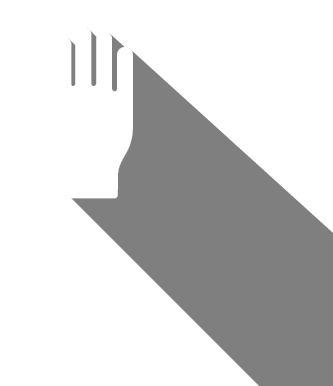 تبرّع
هل بقي معكم مال؟
ما رأيكم في أن تتبرّعوا ببعضه من أجل هدف هامّ؟
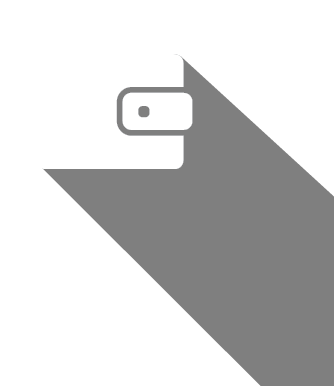 المدخولات في شهر شباط
مصروف جيب : 100 شيكل جديد
مدخول من العمل (مع أبي في الدكّان): 150 شيكل جديد
هديّة عيد ميلاد: 300 شيكل جديد

مجموع المدخولات:550 شيكل جديد
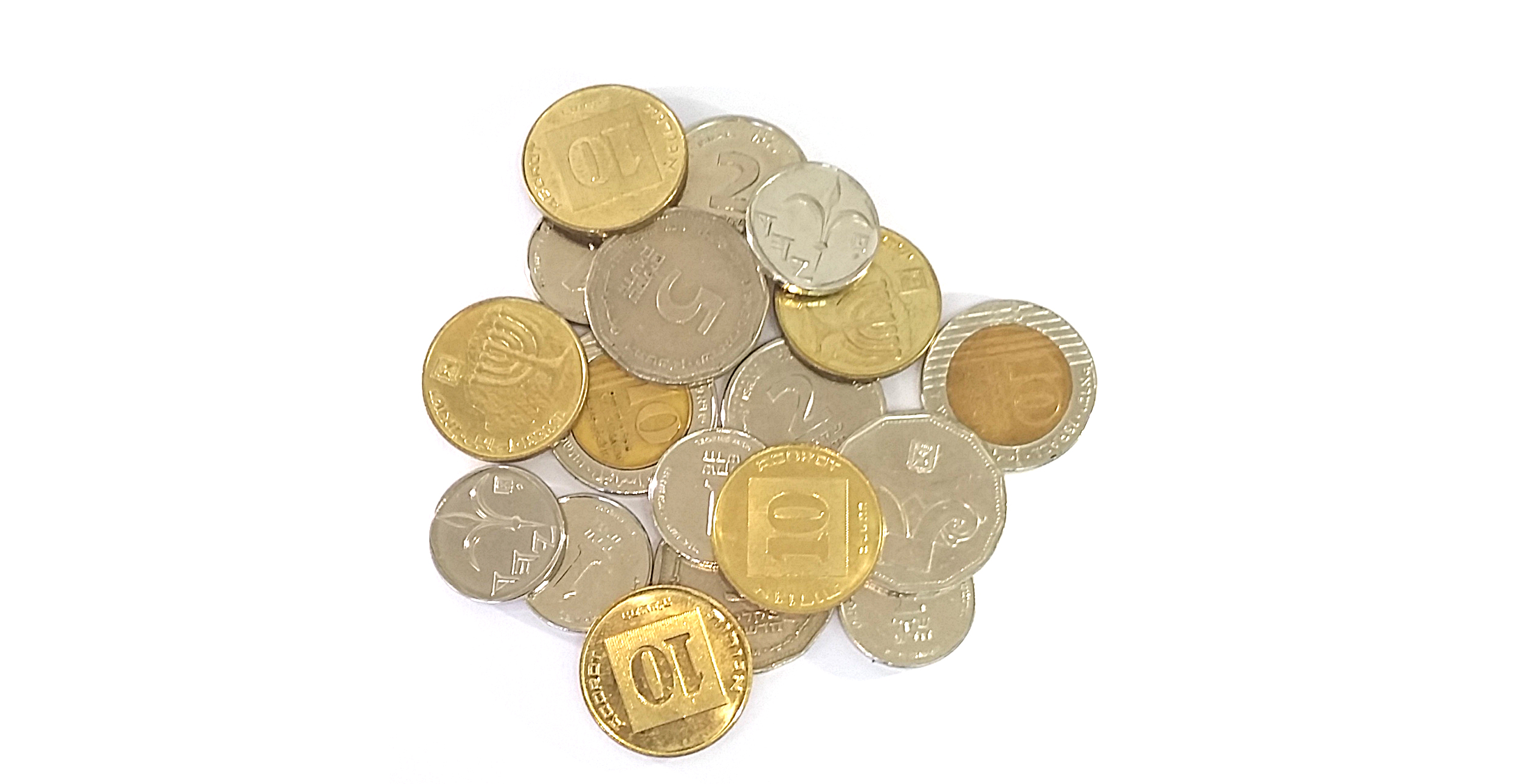 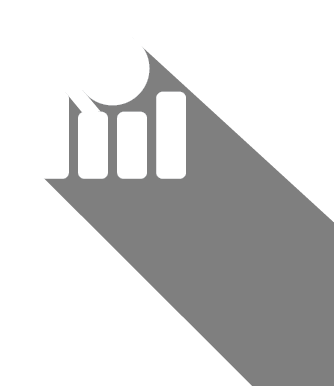 إجمال شهر شباط
حضّروا جدول ميزانيّة لشهر شباط.
اجمعوا كلّ المدخولات في هذا الشهر  مع بقيّة الرصيد منذ بداية الشهر.
اجمعوا المصروفات في هذا الشهر.
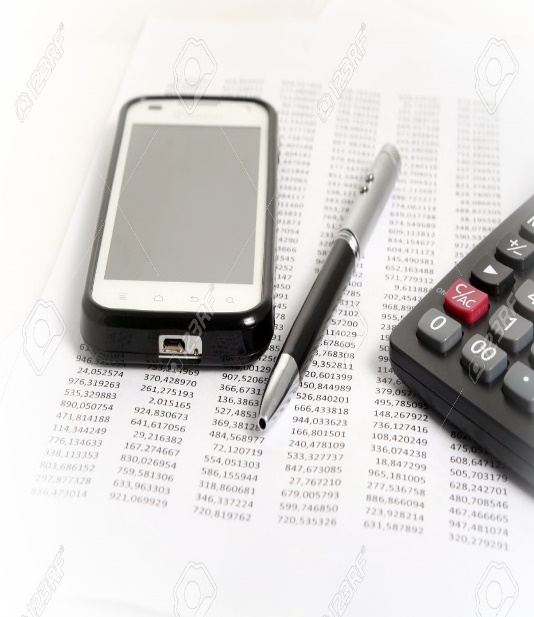 آذار
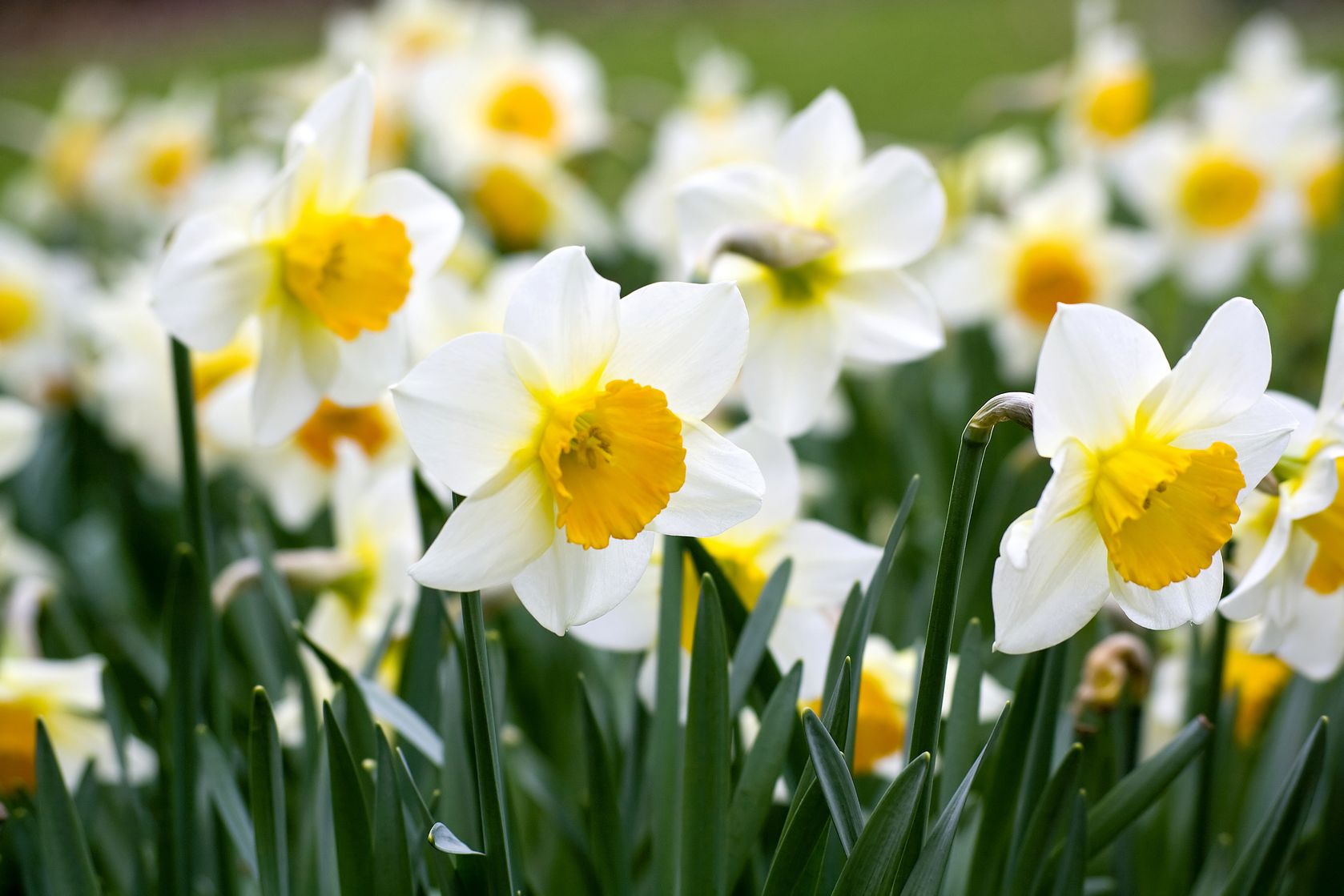 ملابس
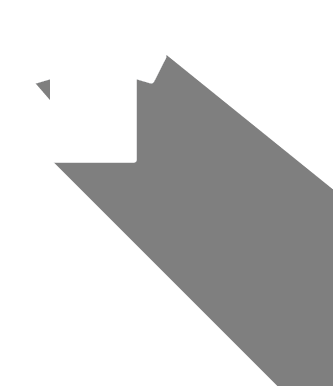 تمرّون من أمام دكّان الملابس الذي تحبّونه وتجدون أنّ أحدث موضات الملابس الشتويّة معروضة فيه. تجدون بلوزة "بتطيّر العقل" بسعر: 100 شيكل جديد 
هل ستشترون؟
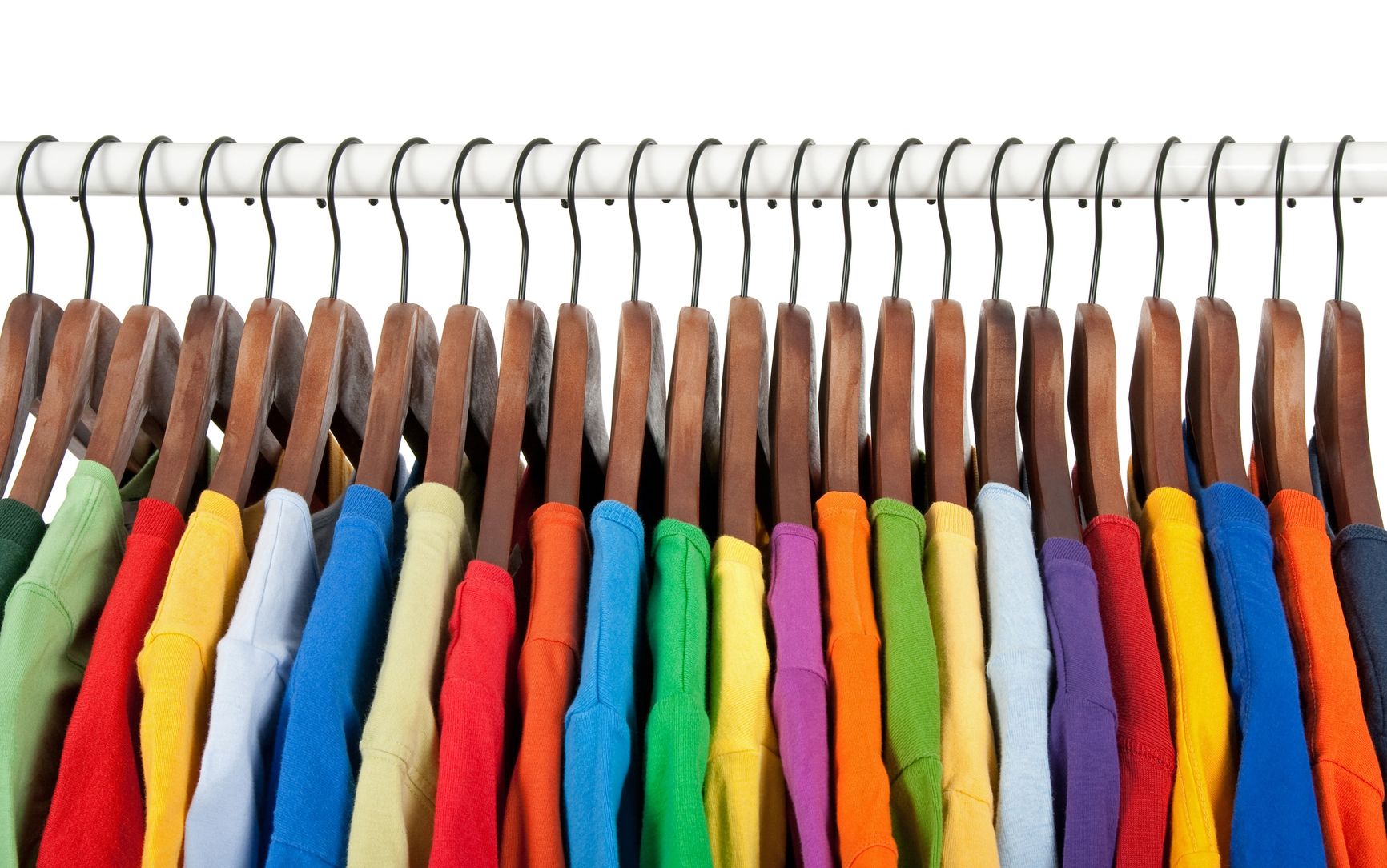 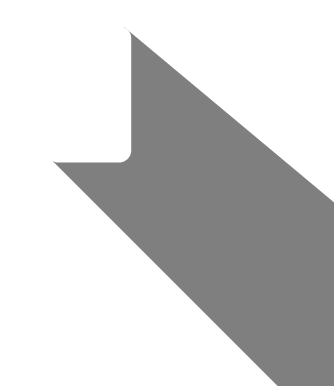 هاتف ذكيّ
هاتف ذكيّ جديد بسعر مناسب:  1000 شيكل جديد 
هل ستشترون؟
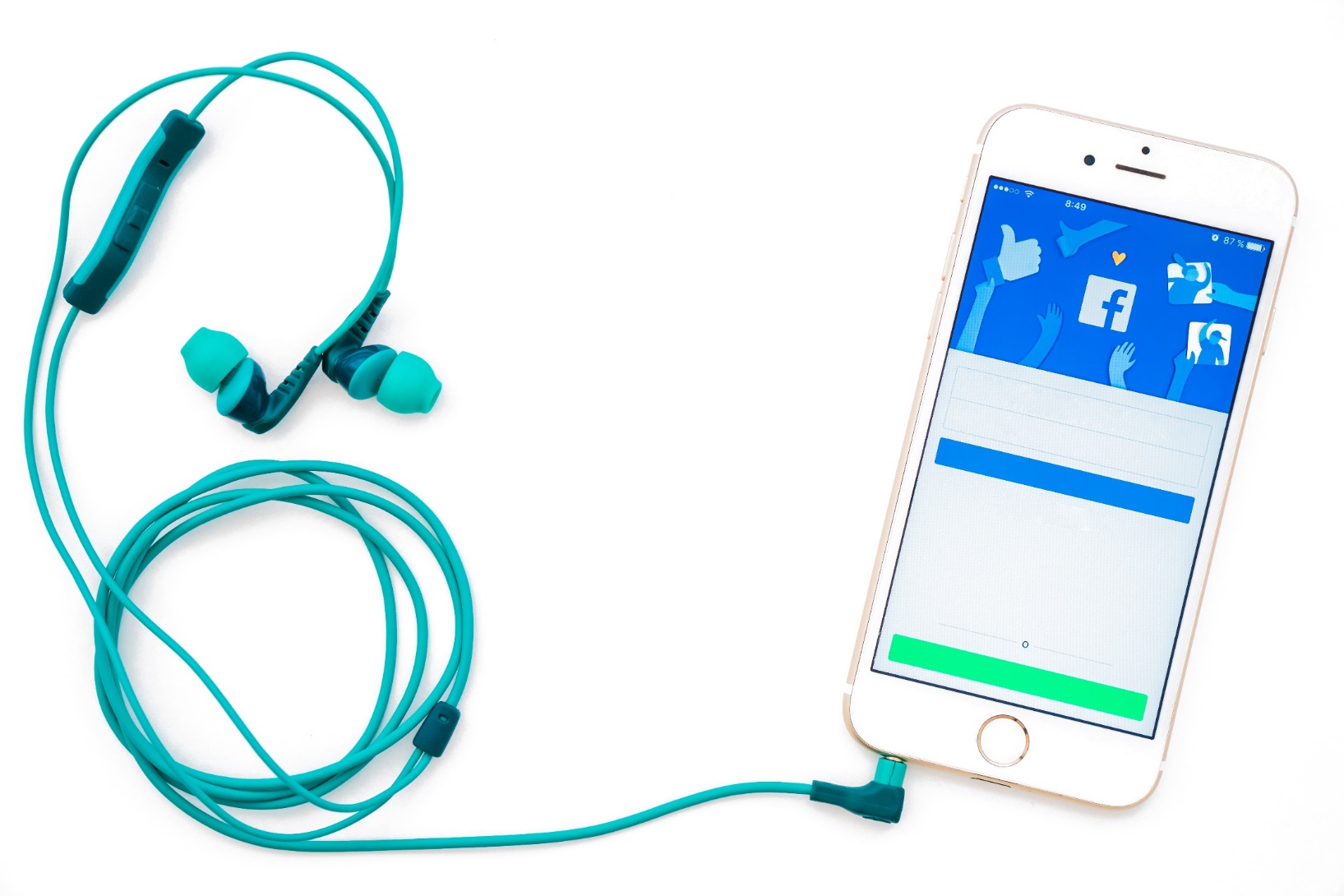 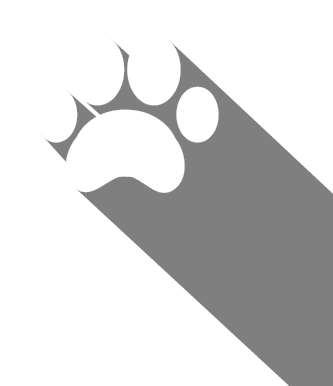 غرامة!
ركبتم درّاجتكم من دون خوذة وأردتم أن تتهرّبوا.
أوقفكم مراقب البلديّة وحرّر لكم مخالفة بقيمة 150 شيكل جديد.

مجبرون على الدفع...
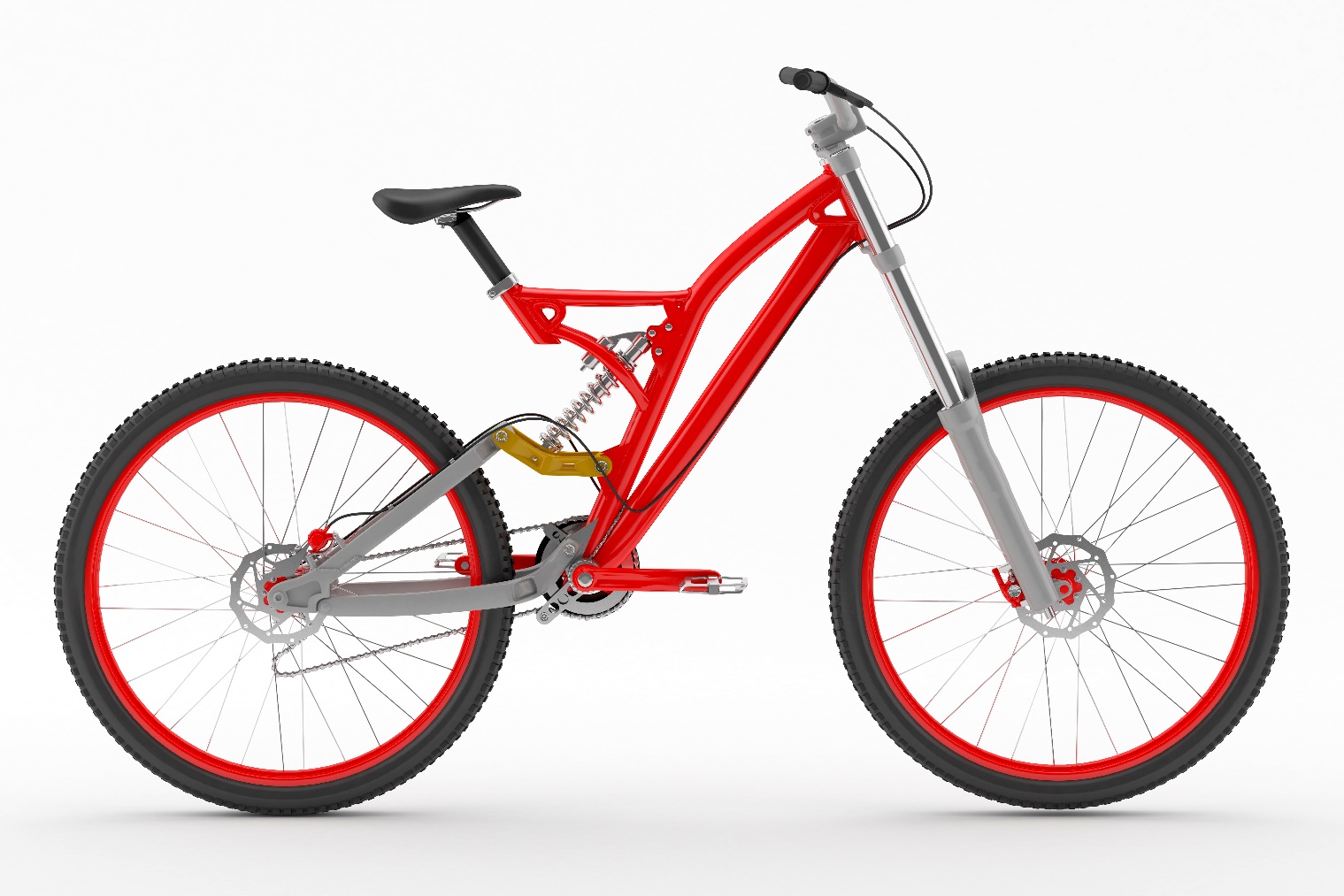 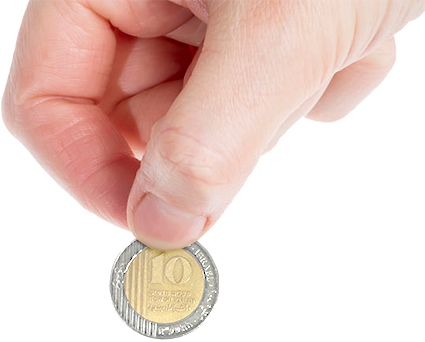 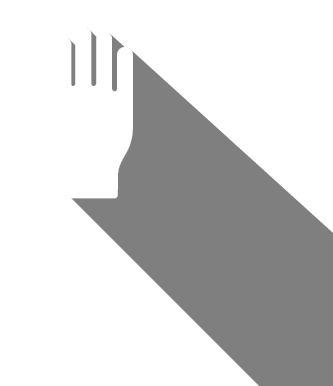 تبرّع
هل بقي معكم مال؟
ما رأيكم في أن تتبرّعوا ببعضه من أجل هدف هامّ
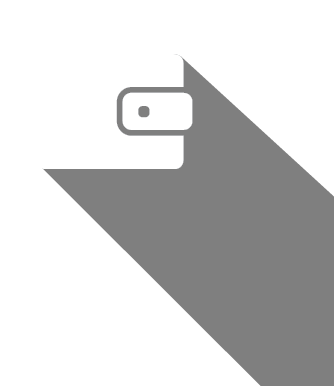 المدخولات في شهر آذار
مصروف جيب- كانت للوالدين مصروفات كبيرة وغير متوقّعة هذا الشهر : 0 شيكل جديد
دخل من العمل (مع أبي في الدكّان):
 50 شيكل جديد
مجموع المدخولات:
50 شيكل جديد
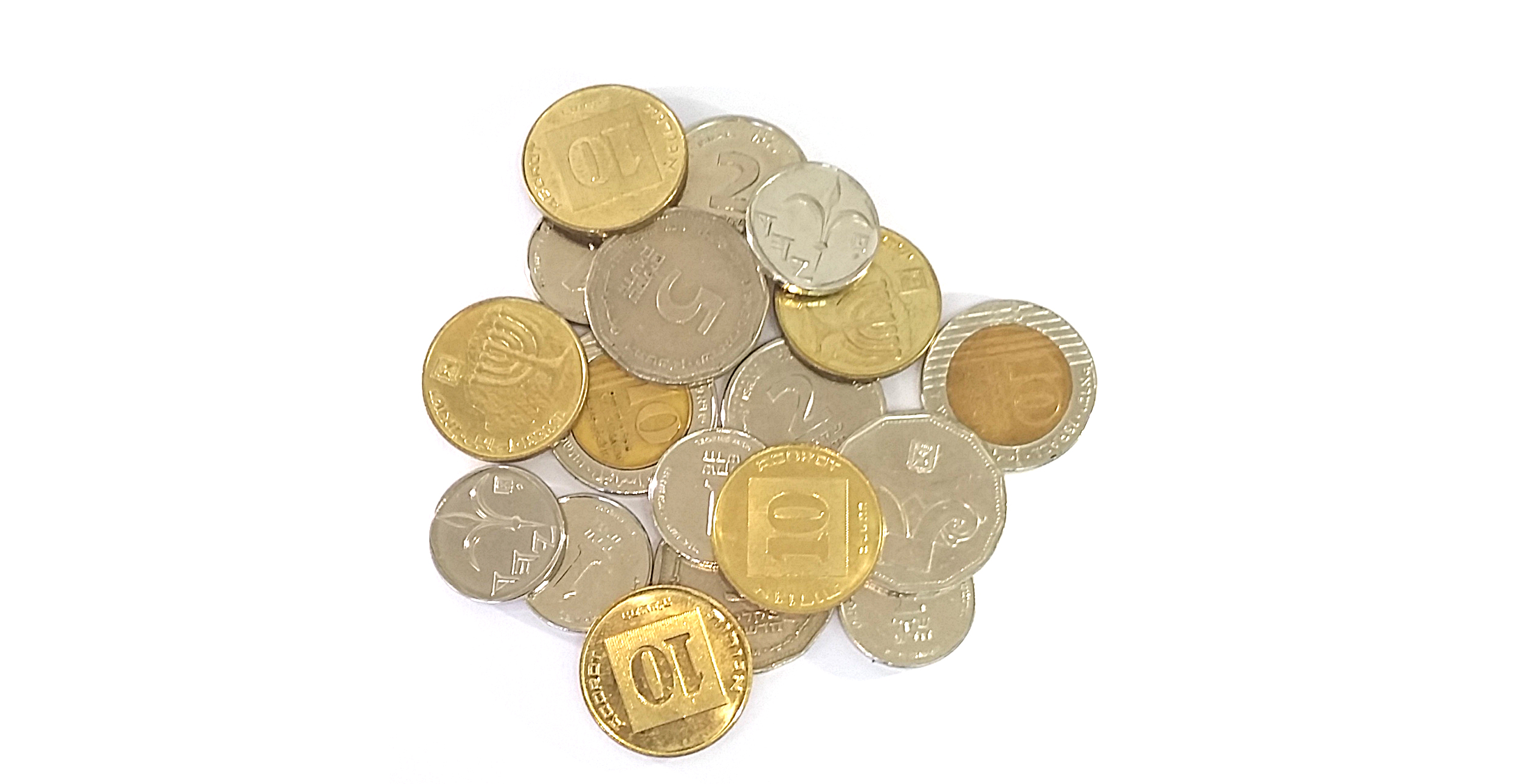 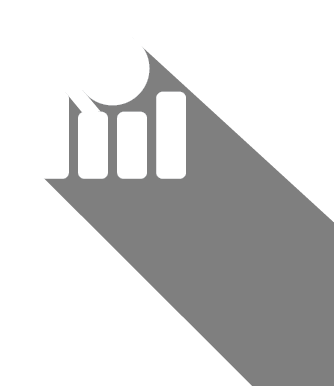 إجمال شهر آذار
حضّروا جدول ميزانيّة لشهر آذار.
اجمعوا كلّ المدخولات في هذا الشهر مع بقيّة الرصيد منذ بداية الشهر.
اجمعوا المصروفات في هذا الشهر.
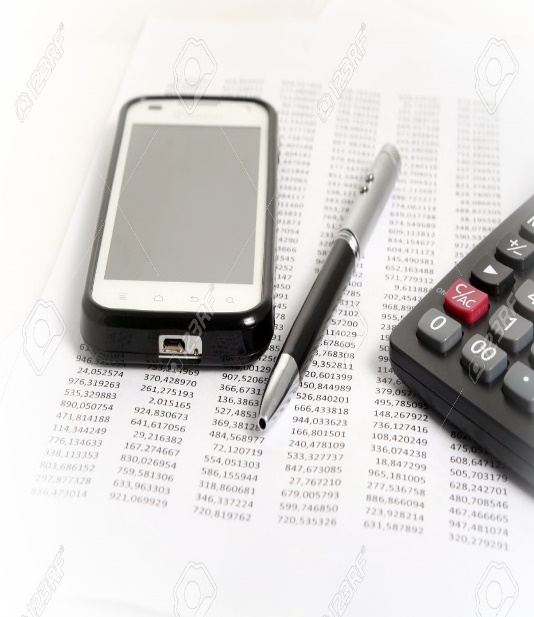 نيسان
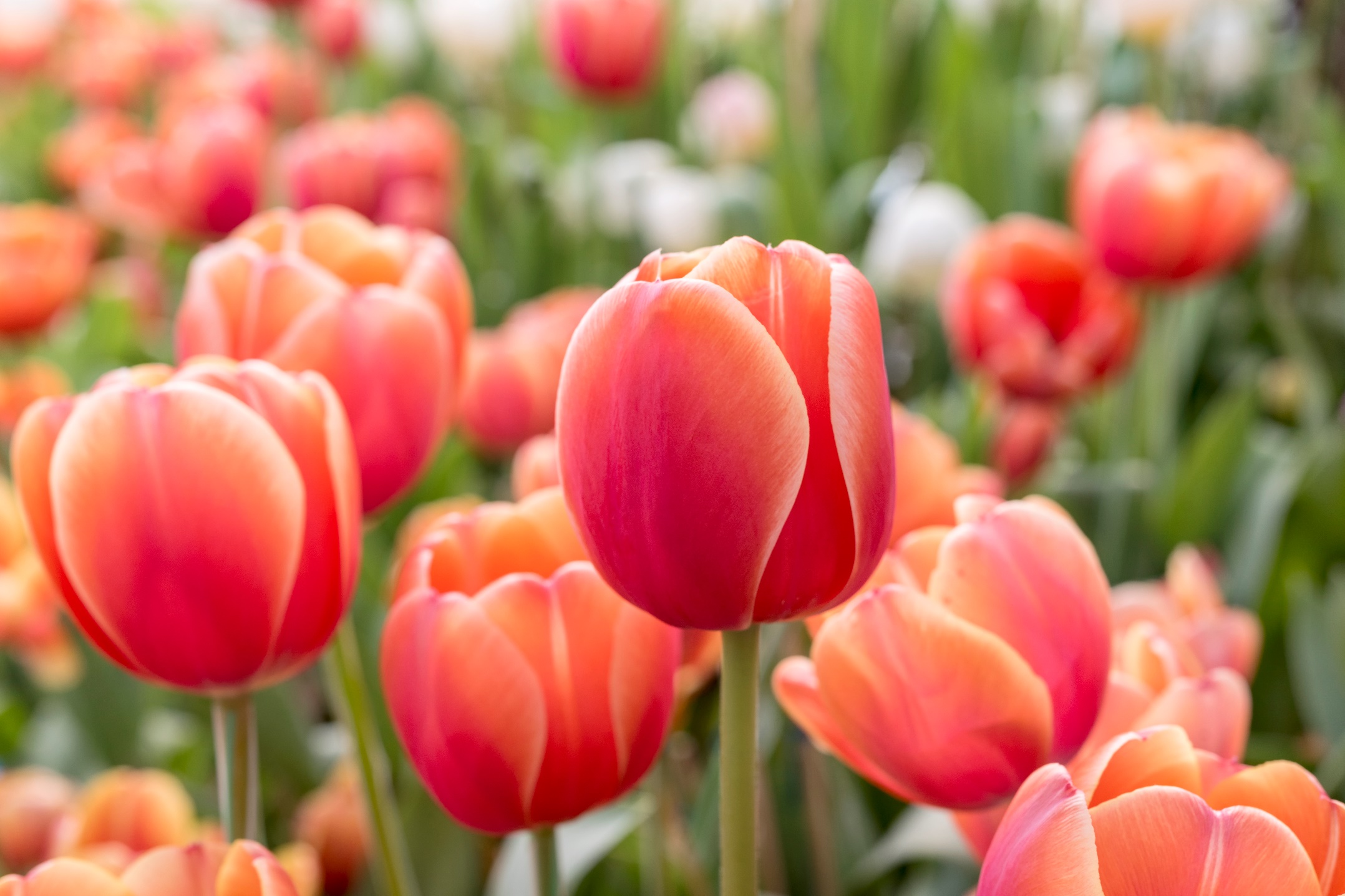 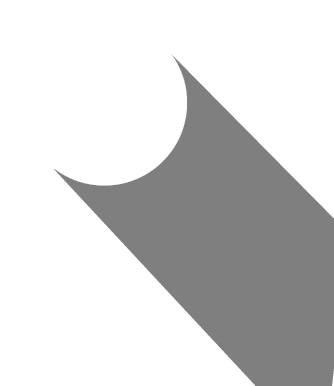 طعام
مرّرتم من أمام مطعم الوجبات السريعة المفضّل لديكم.
هل أنتم جائعون؟
50 شيكل جديد
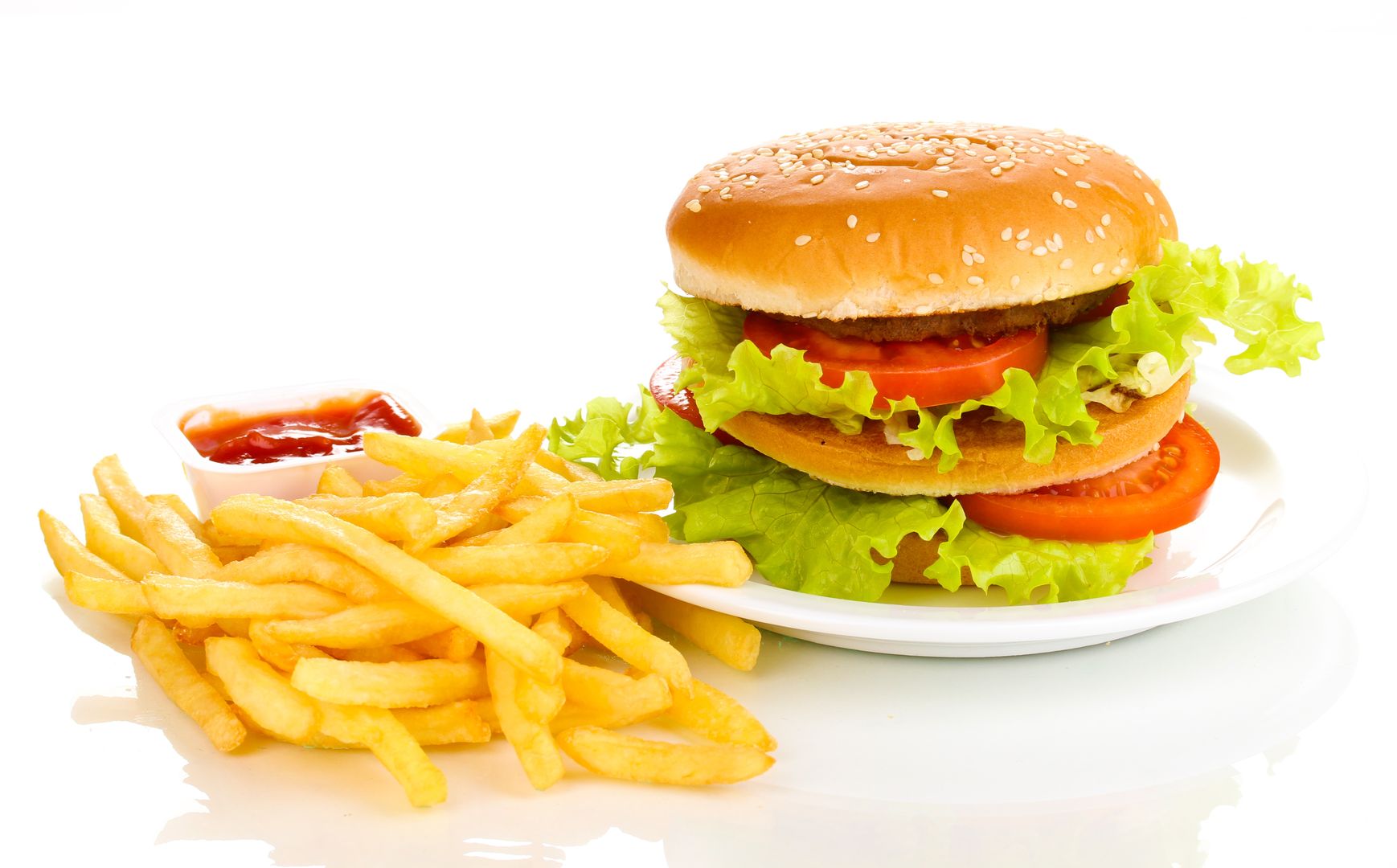 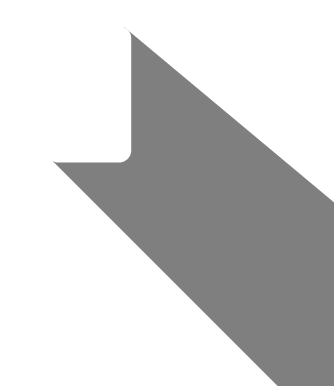 هاتف ذكيّ
هاتف ذكيّ جديد بسعر مناسب:  1000 شيكل جديد 
هل ستشترون؟
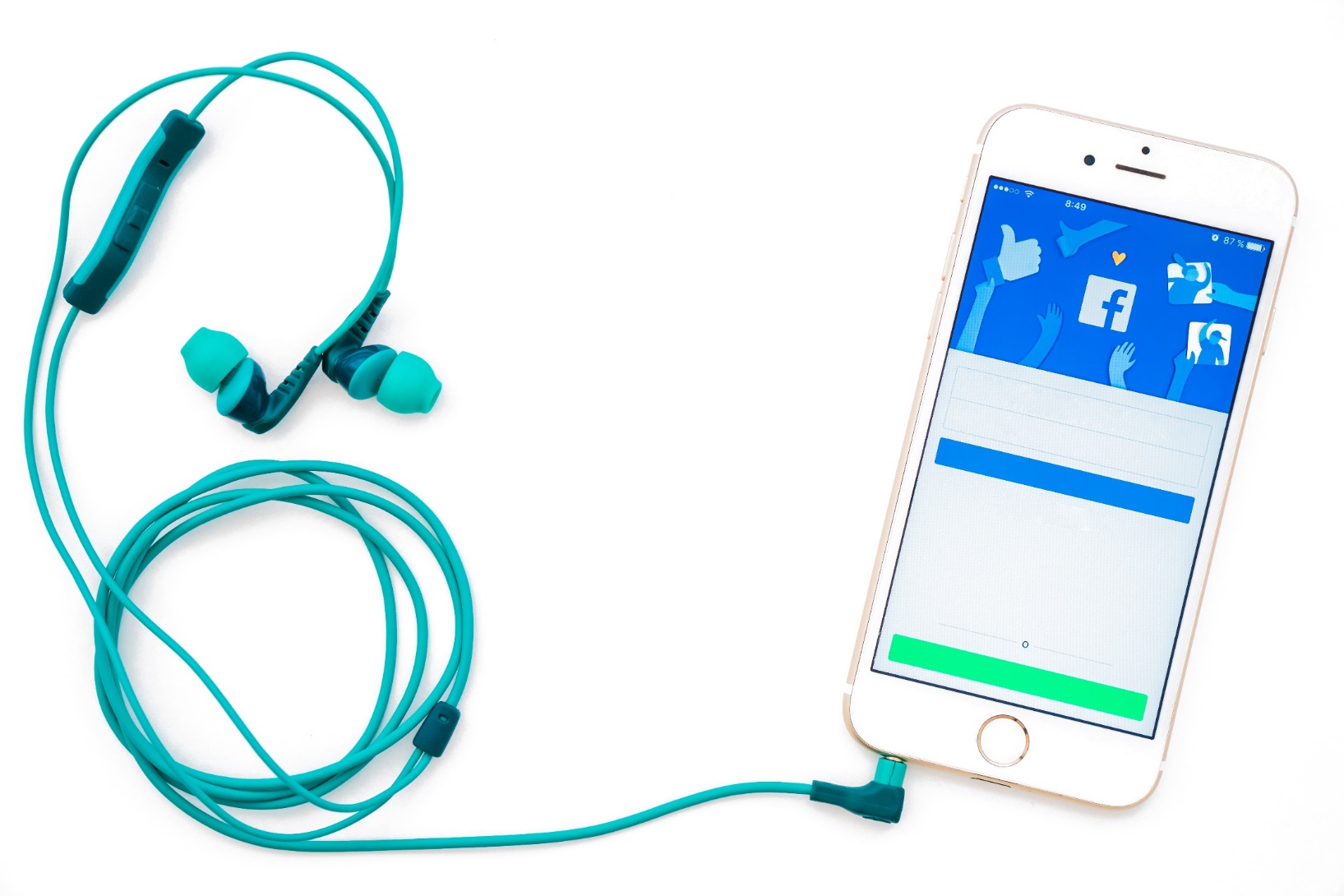 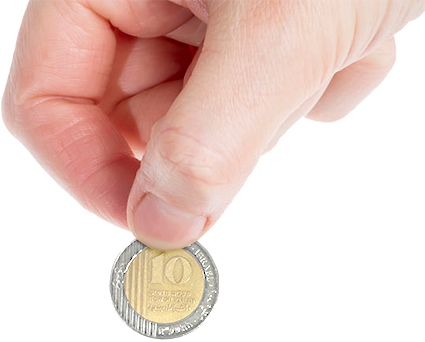 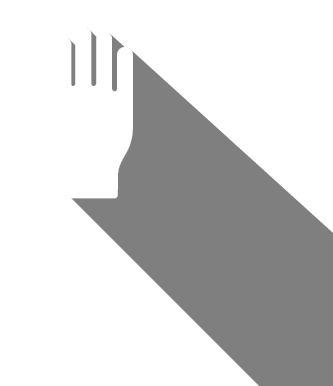 تبرّع
هل بقي معكم مال؟
ما رأيكم في أن تتبرّعوا ببعضه من أجل هدف هامّ
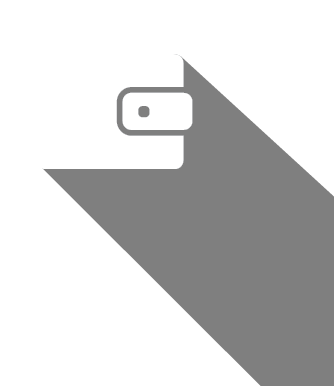 المدخولات من شهر نيسان
مصروف جيب- يعود الوالدين لمصروفاتهم الثابتة بصورة تدريجية :
	 50 شيكل جديد
	دخل من العمل (مع أبي في الدكّان): 	50 شيكل جديد
	هدايا للعيد: 50 شيكل جديد

مجموع المدخولات: 150 شيكل جديد
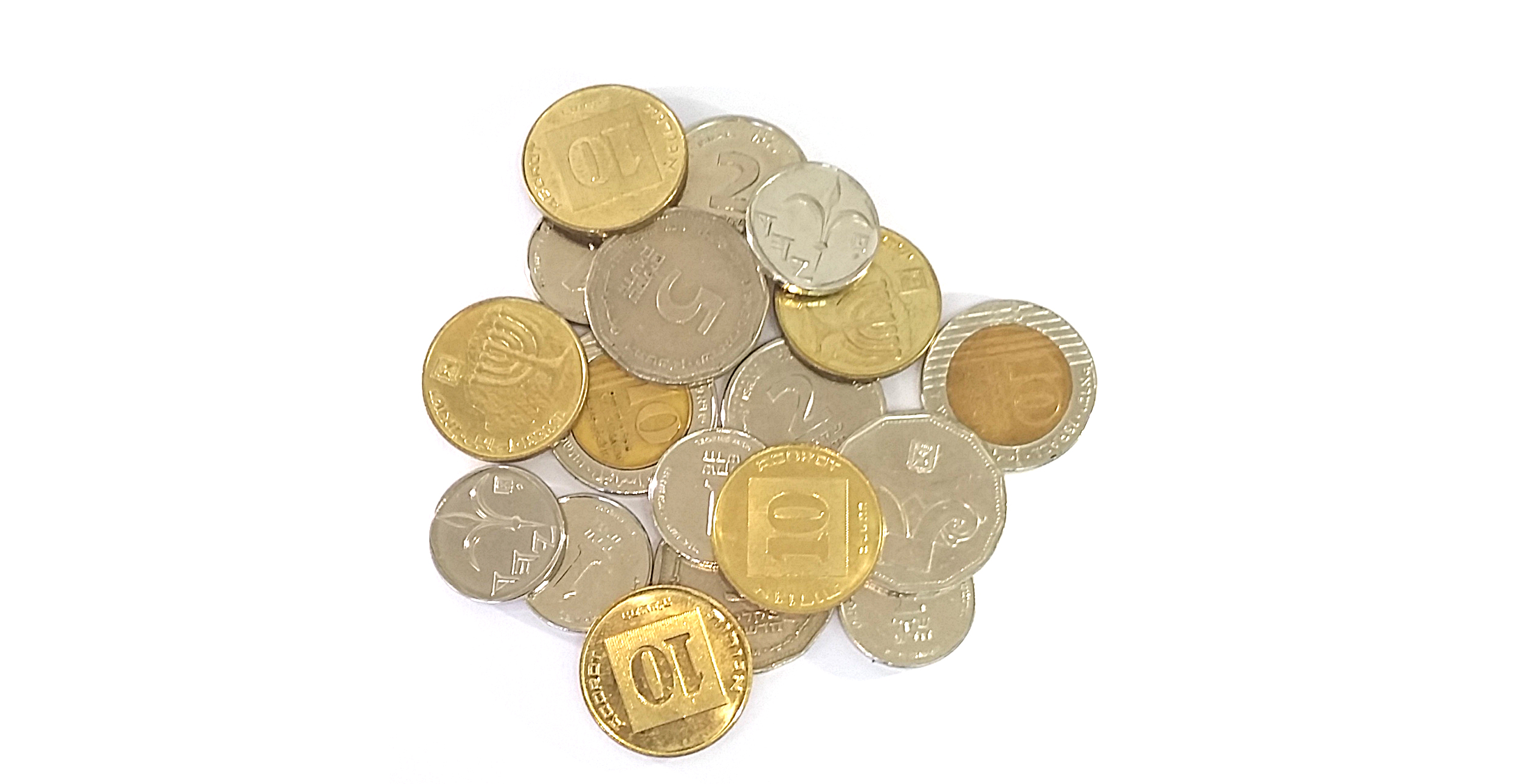 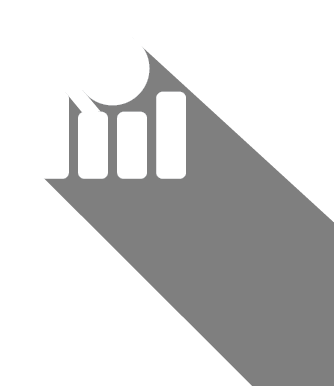 إجمال شهر نيسان
حضّروا جدول ميزانيّة لشهر نيسان.
اجمعوا كلّ المدخولات في هذا الشهر مع بقيّة الرصيد منذ بداية الشهر.
اجمعوا المصروفات في هذا الشهر.
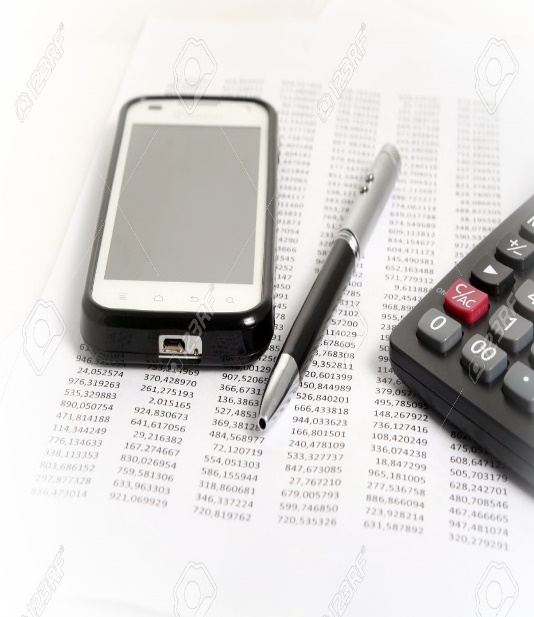 أيّار
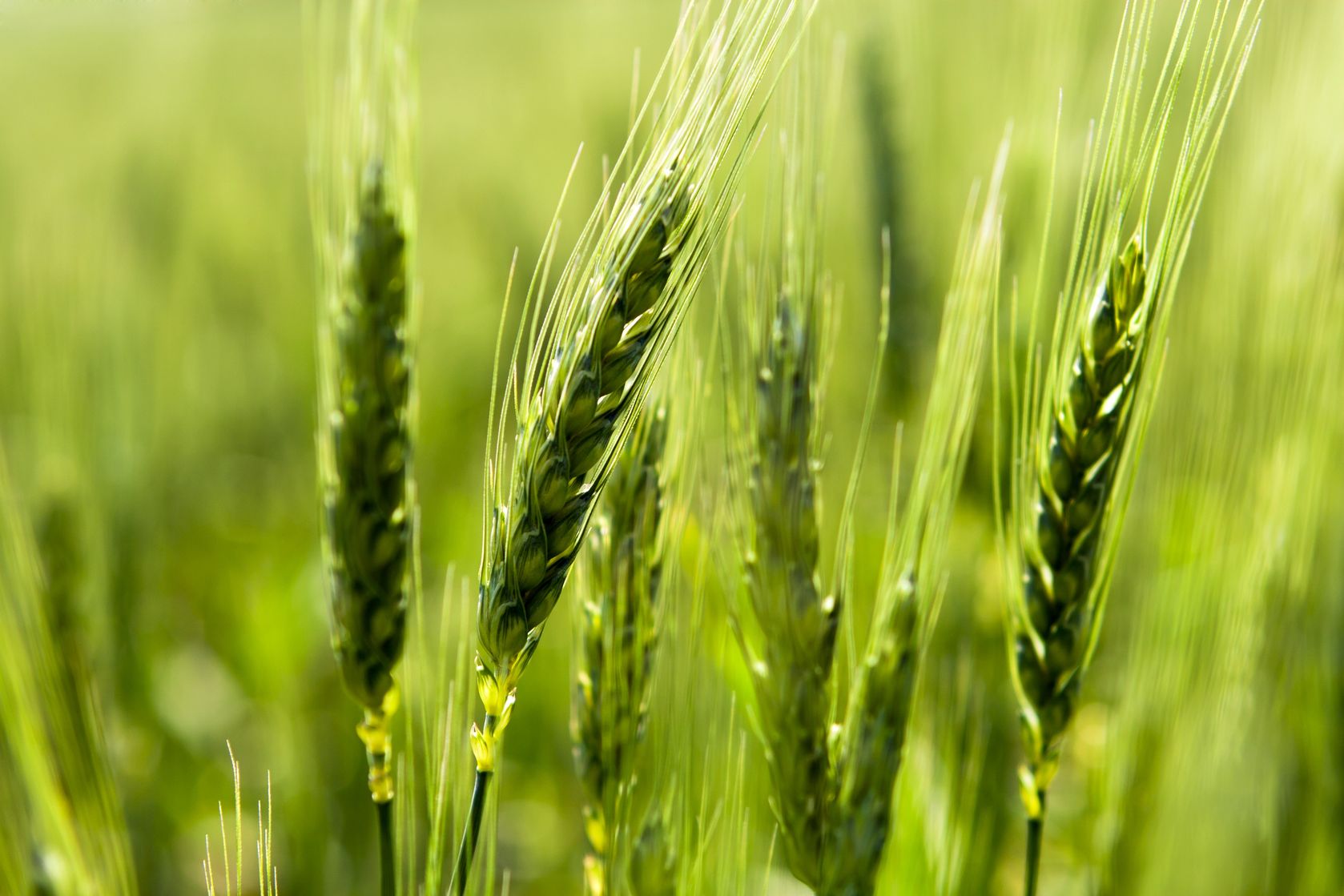 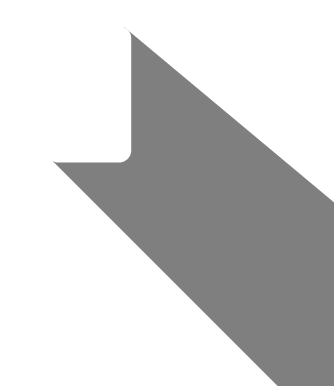 هاتف ذكيّ
هاتف ذكيّ جديد بسعر مناسب:  1000 شيكل جديد 
هل ستشترون؟
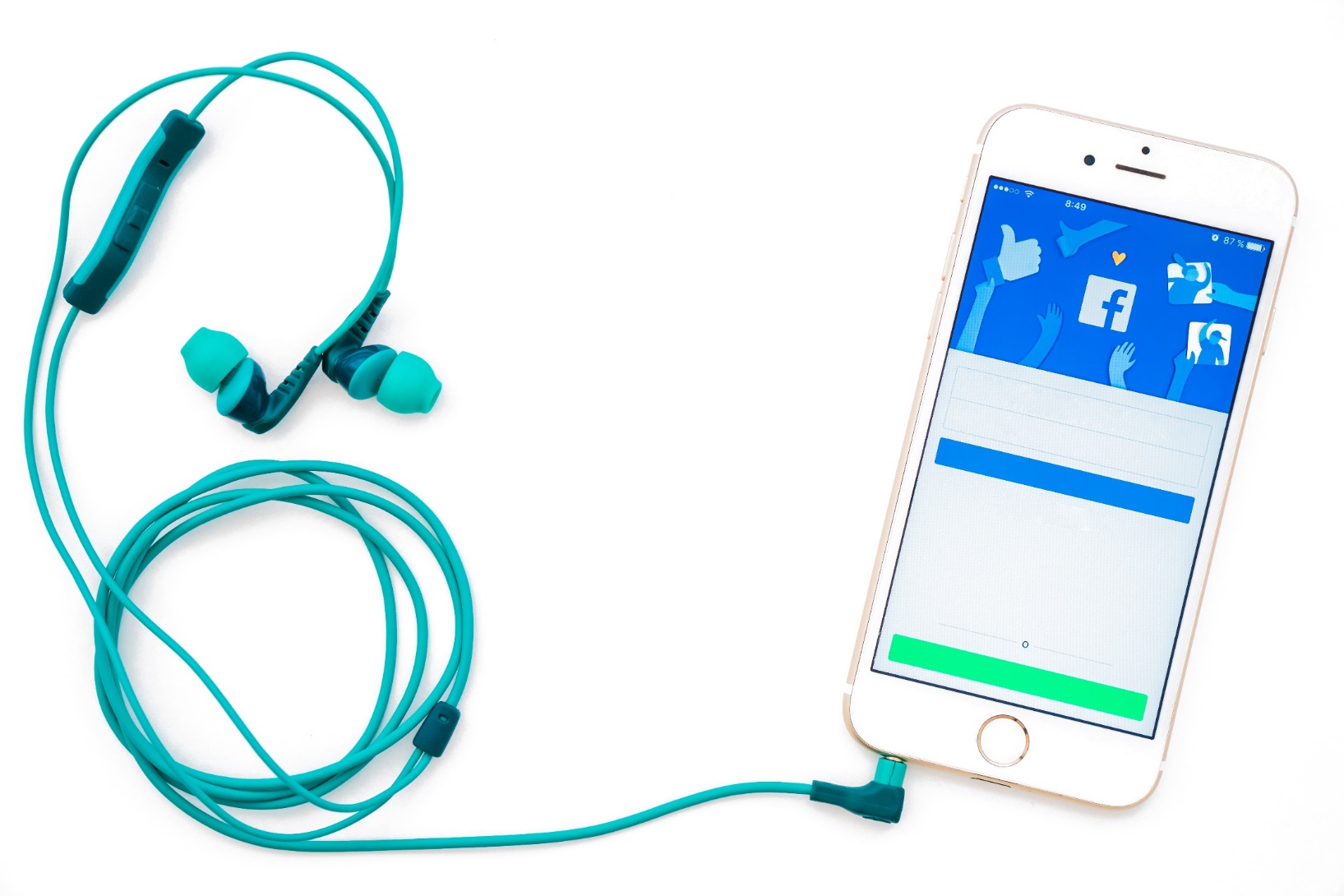 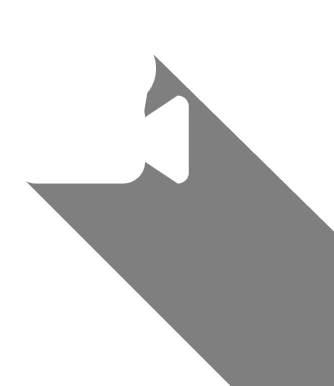 سينما
سيذهب الأصدقاء لمشاهدة فيلم في السينما.
سعر التذكرة، الفُشار والمرطّبات:
50 شيكل جديد
هل ستذهبون معهم؟
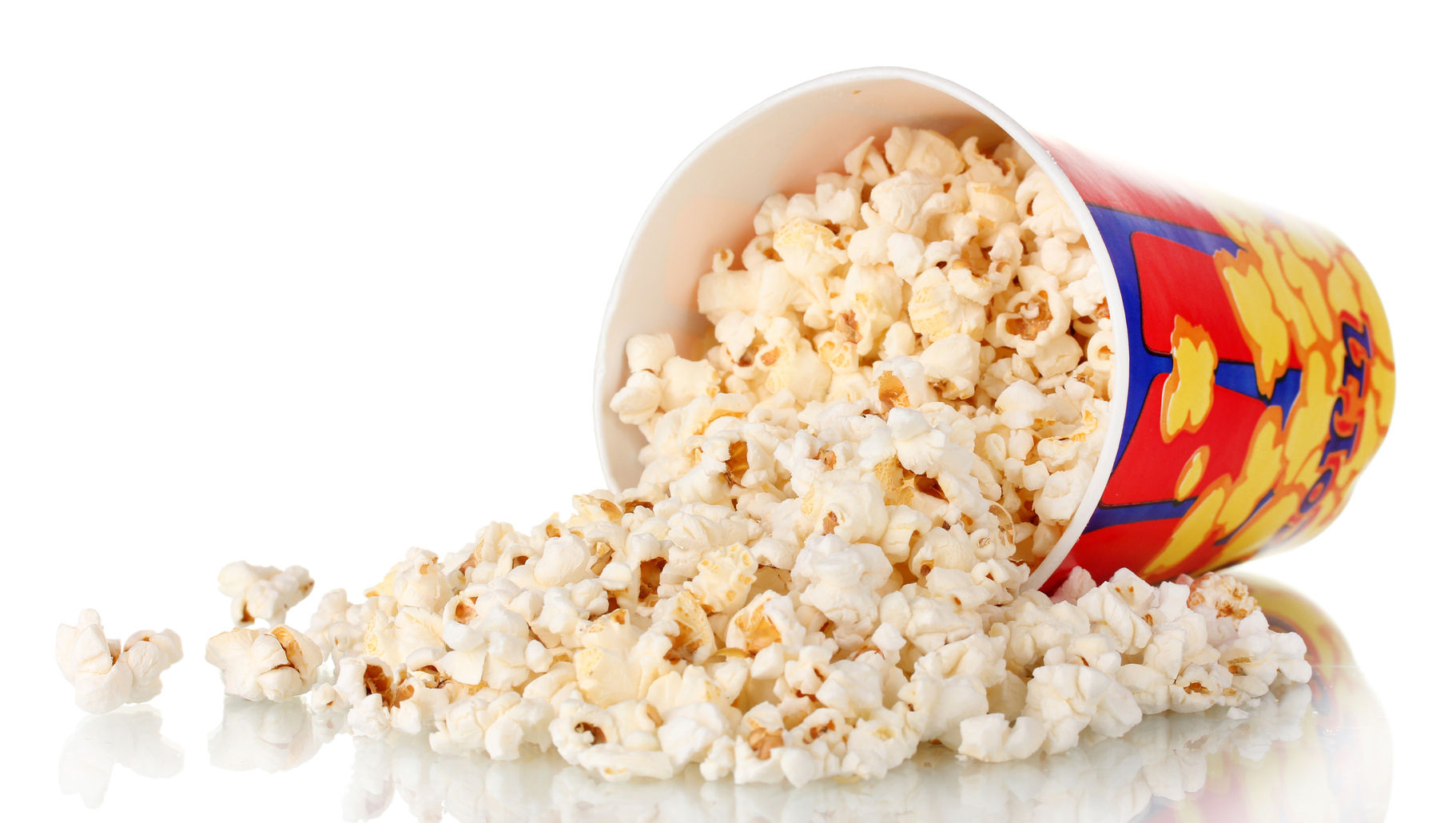 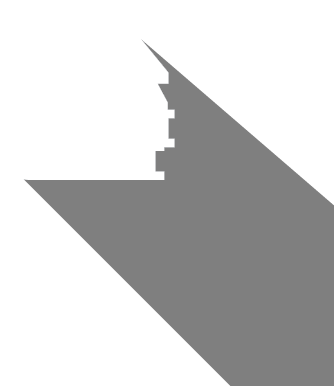 كتاب
لقد صدر الكتاب الجديد في سلسلة الكتب التي تقرؤونها.
سعره: 100 شيكل جديد
هل ستشترونه؟
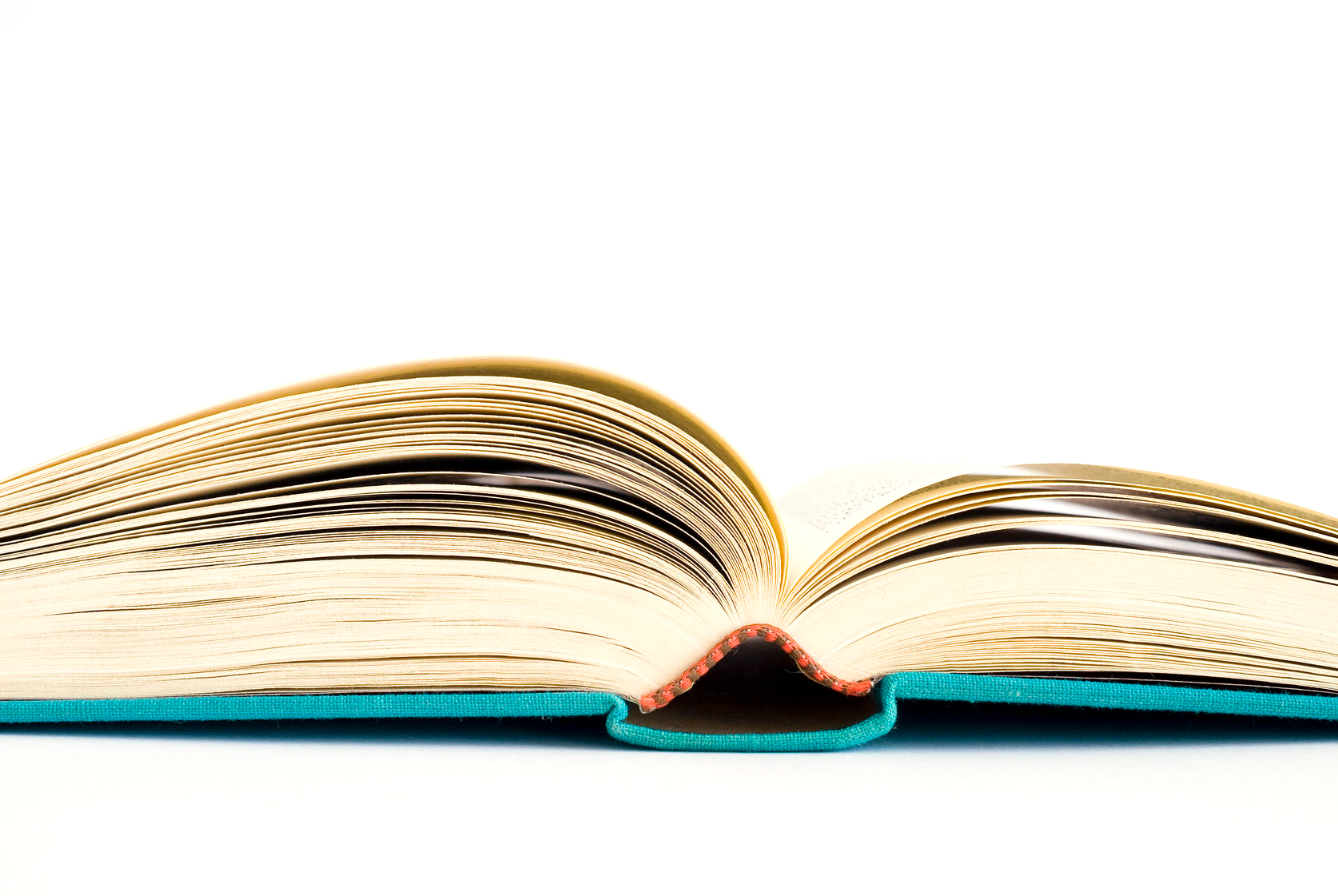 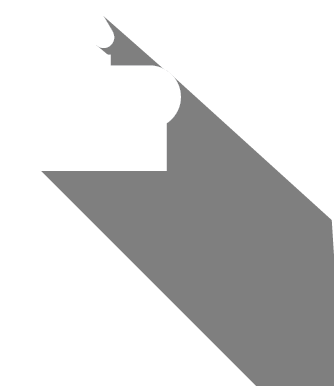 عيد ميلاد
اثنان من الأصدقاء يحتفلان بعيد ميلادهما هذا الشهر.
من واجبكم تقديم شيء لهما.
سعر الهديّة لكل واحد منهما  يتراوح من 10 إلى 50 شيكل جديد.
كم ستصرفون؟
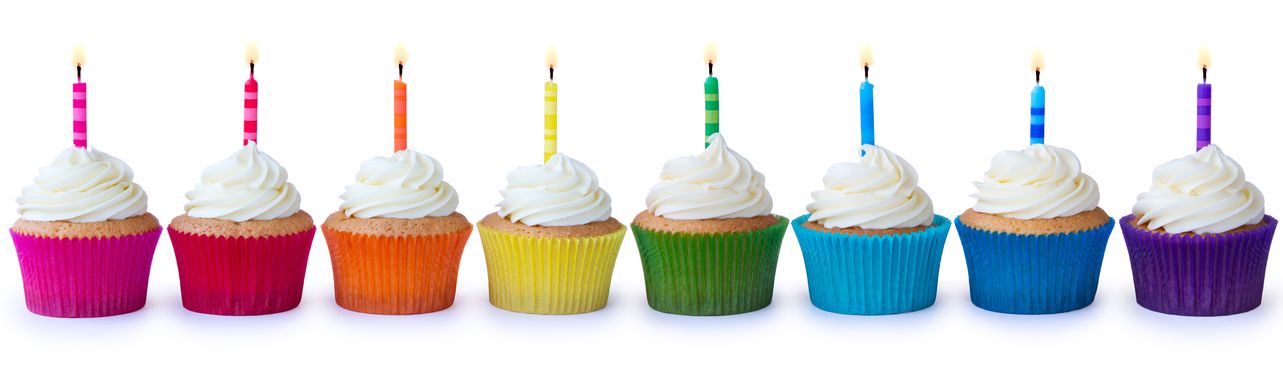 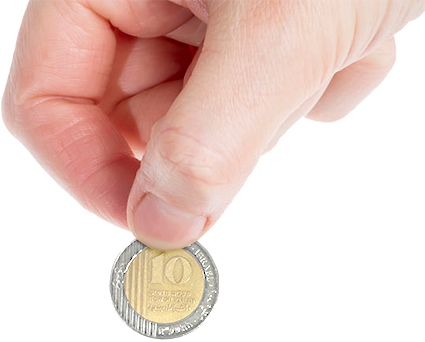 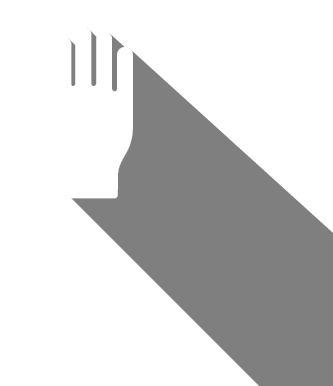 تبرّع
هل بقي معكم مال؟
ما رأيكم في أن تتبرّعوا ببعضه من أجل هدف هامّ
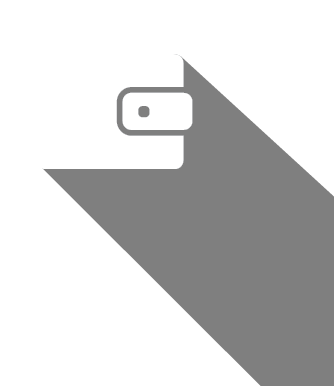 المدخولات في شهر أيّار
مصروف جيب: 100 شيكل جديد
دخل من العمل (مع أبي في الدكّان): 150 شيكل جديد

مجموع المدخولات: 250 شيكل جديد
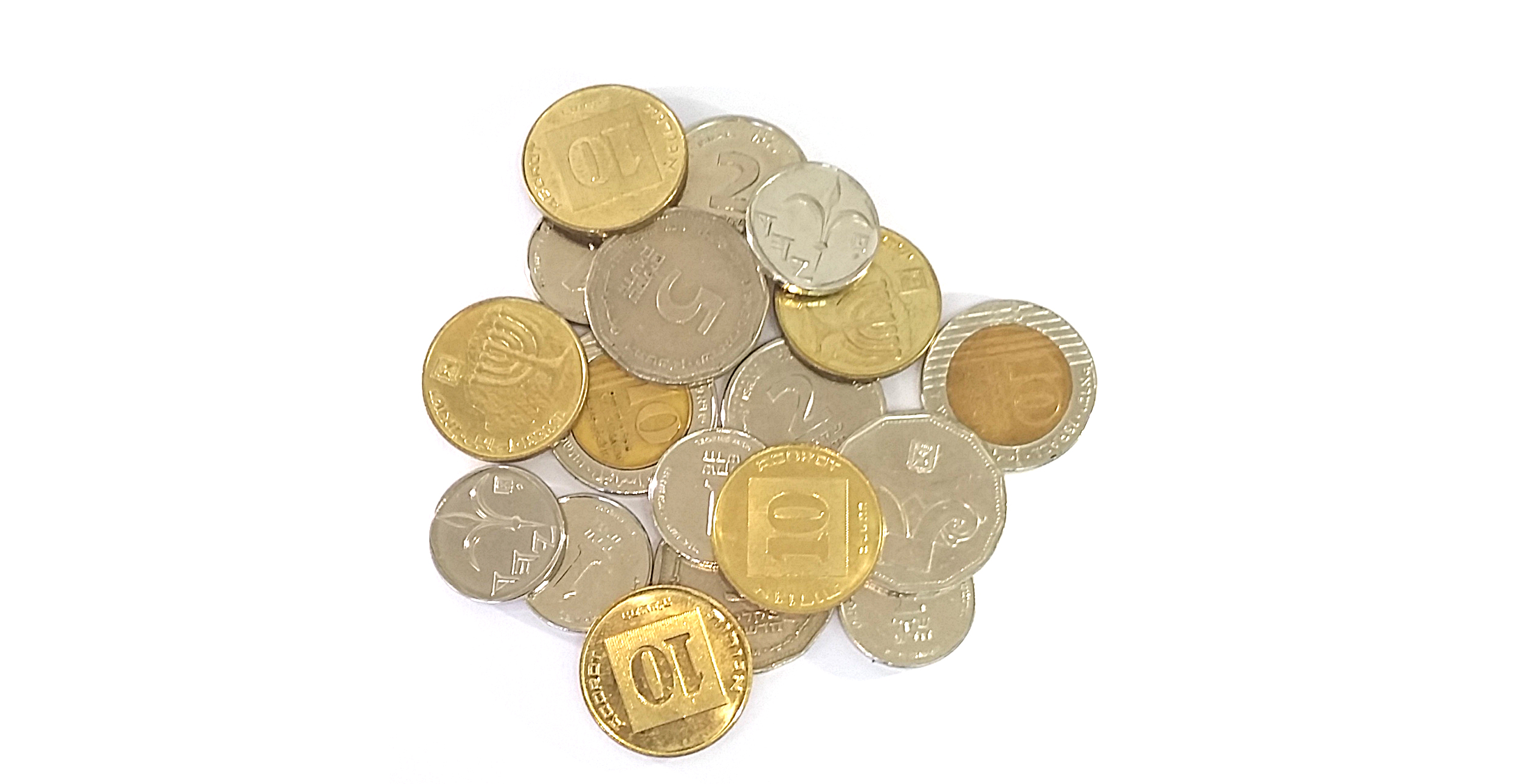 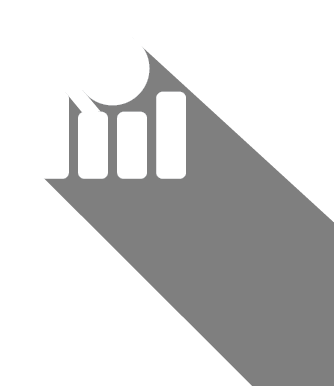 إجمال شهر أيّار
حضّروا جدول ميزانيّة لشهر أيّار.
اجمعوا كلّ المدخولات في هذا الشهر مع بقيّة الرصيد منذ بداية الشهر.
اجمعوا المصروفات في هذا الشهر.
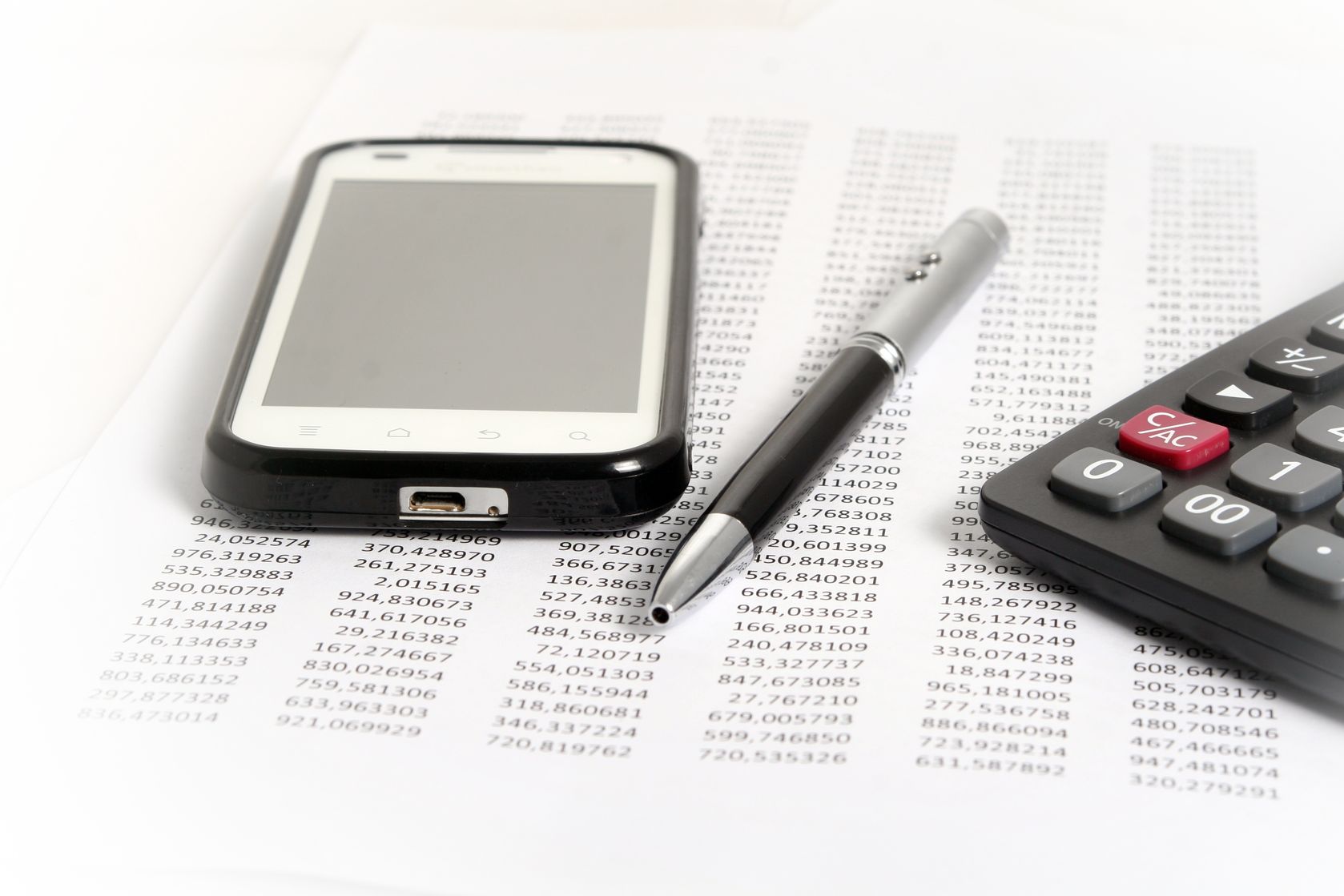 بعض الأسئلة
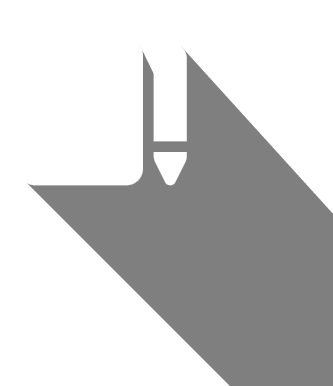 هل أنتم مدينون؟ (أي هل مصروفاتكم اكبر من مدخولاتكم)
هل تمكّنتم من القيام بكلّ الواجبات؟ (هدايا لأعياد ميلاد الأصدقاء)
3.  هل اشتريتم الهاتف الذكيّ؟
4.  كم مرّة (إذا حدث أصلًا) خرجتم لمشاهدة فيلم              في السينما و/أو تناولتم وجبة في مطعم الوجبات السريعة؟
5.  كم منتجًا اشتريتم؟
6.  كم من المال خصّصتم للتبرع؟
7.  هل غيّرتم سلوككم بعد شهر آذار (الشهر الذي كان         فيه انخفاض حادّ بالمدخولات)؟ كيف؟
8.  هل اشتريتم فقط ما كنتم تحتاجون؟
ما هي الميزانيّة
الميزانيّة 
أداة إداريّة تهدف إلى تخطيط المصروفات والمدخولات في فترة معيّنة قبل بداية النشاط.
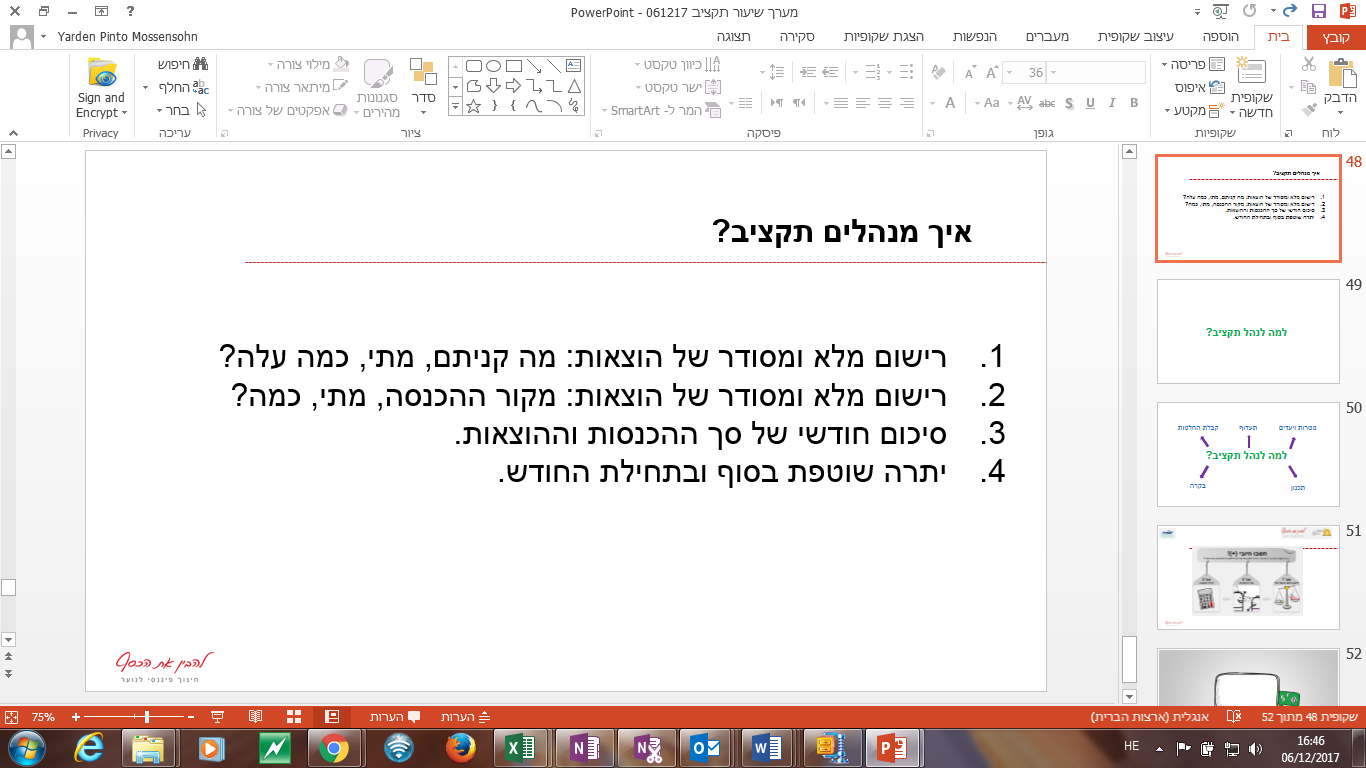 كيف ندير الميزانيّة؟
تسجيل مفصّل ومنظّم للمصاريف: ماذا اشتريتم، متى وكم كانت التكلفة؟ 
تسجيل مفصّل ومنظّم للمدخولات: مصدر الدخل، متى وكم؟ 
إجمال شهريّ لمجموع المدخولات والمصروفات. 
الباقي الجاري في نهاية وبداية الشهر.
لماذا علينا أن ندير ميزانيّة؟
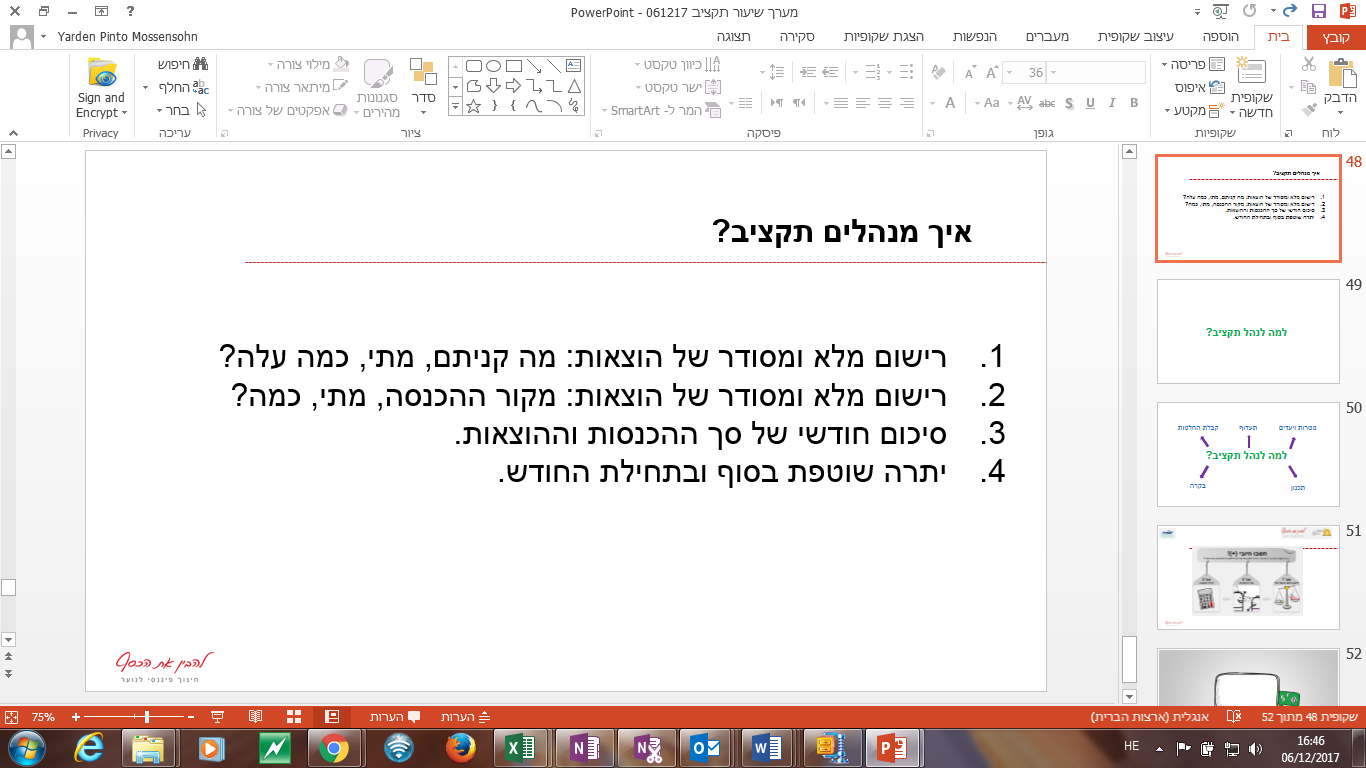 اتّخاذ قرارات
تحديد الأفضليّة
أهداف وغايات
لماذا علينا أن ندير ميزانيّة؟
الرقابة
التخطيط
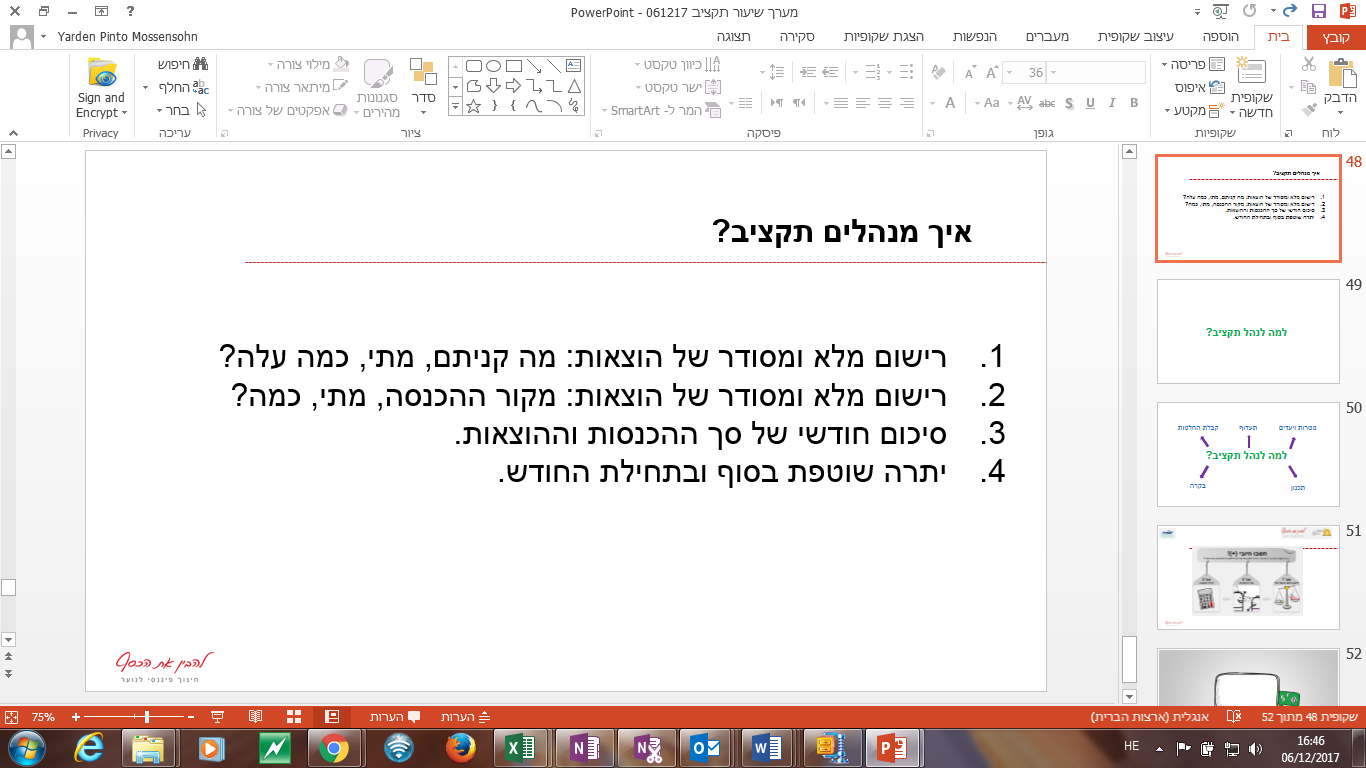 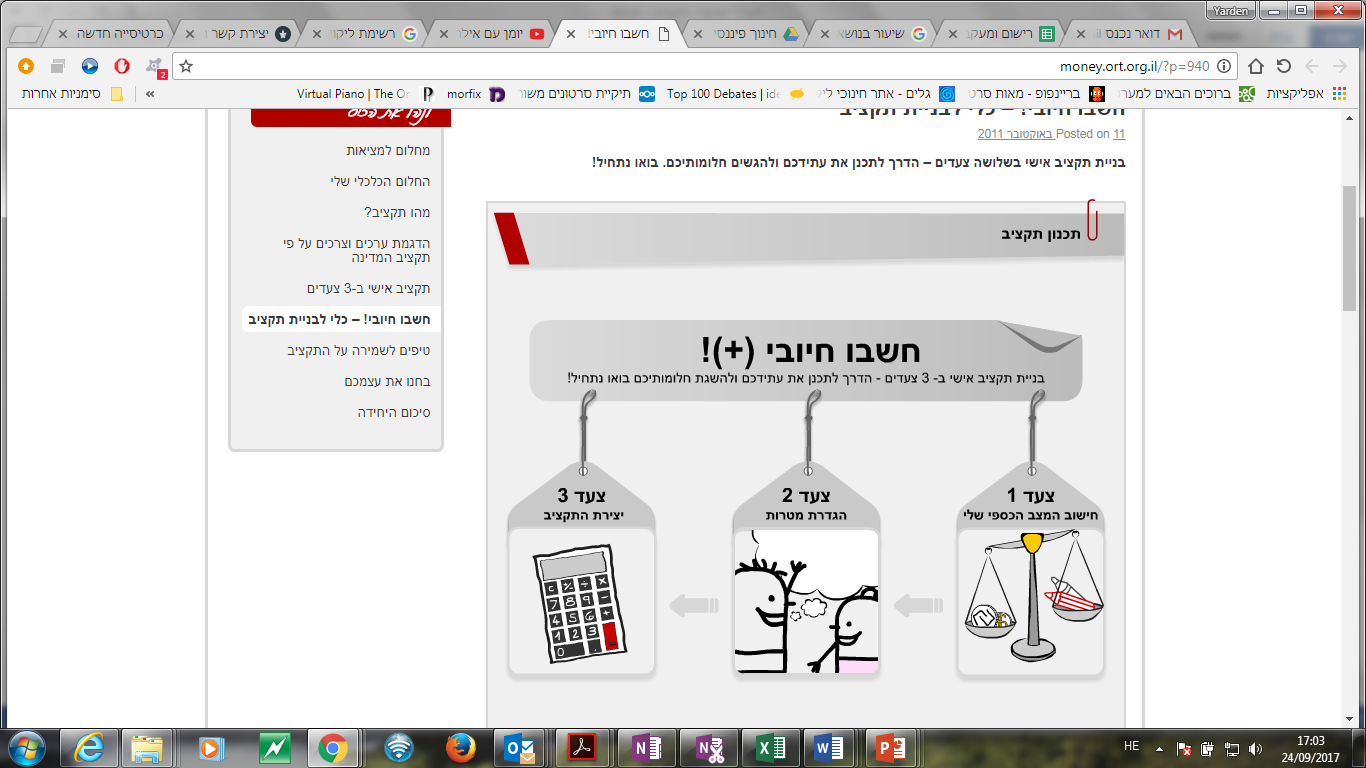 فكروا بطريقة إيجابيّة (+)!
بناء ميزانيّة شخصيّة بثلاث خطوات- الطريقة لتخطيط مستقبلكم وتحقيق أحلامكم. هيّا نبدأ!
الخطوة 1  حساب وضعي الماليّ
الخطوة 2 تحديد الأهداف 
الخطوة 3  بناء الميزانيّة
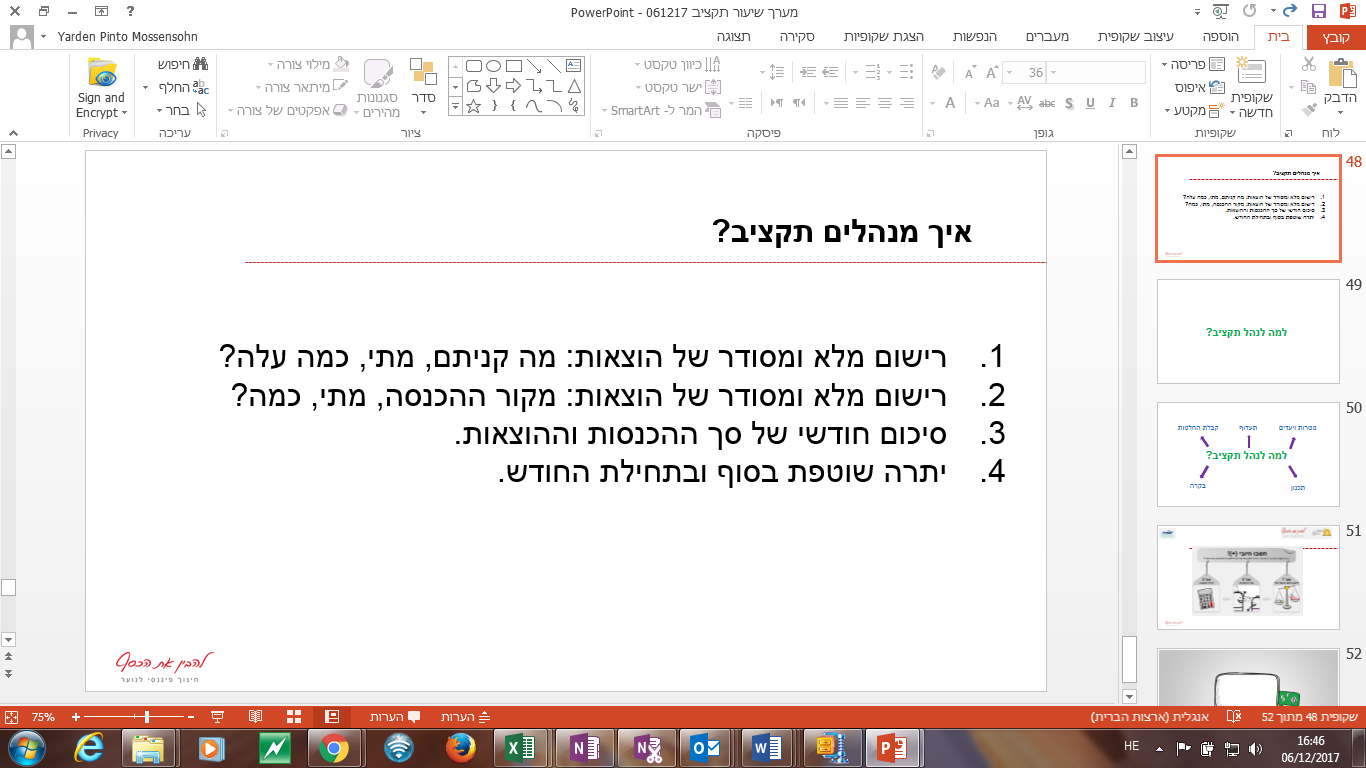 قصّة حدث
تعالوا نتدرّب
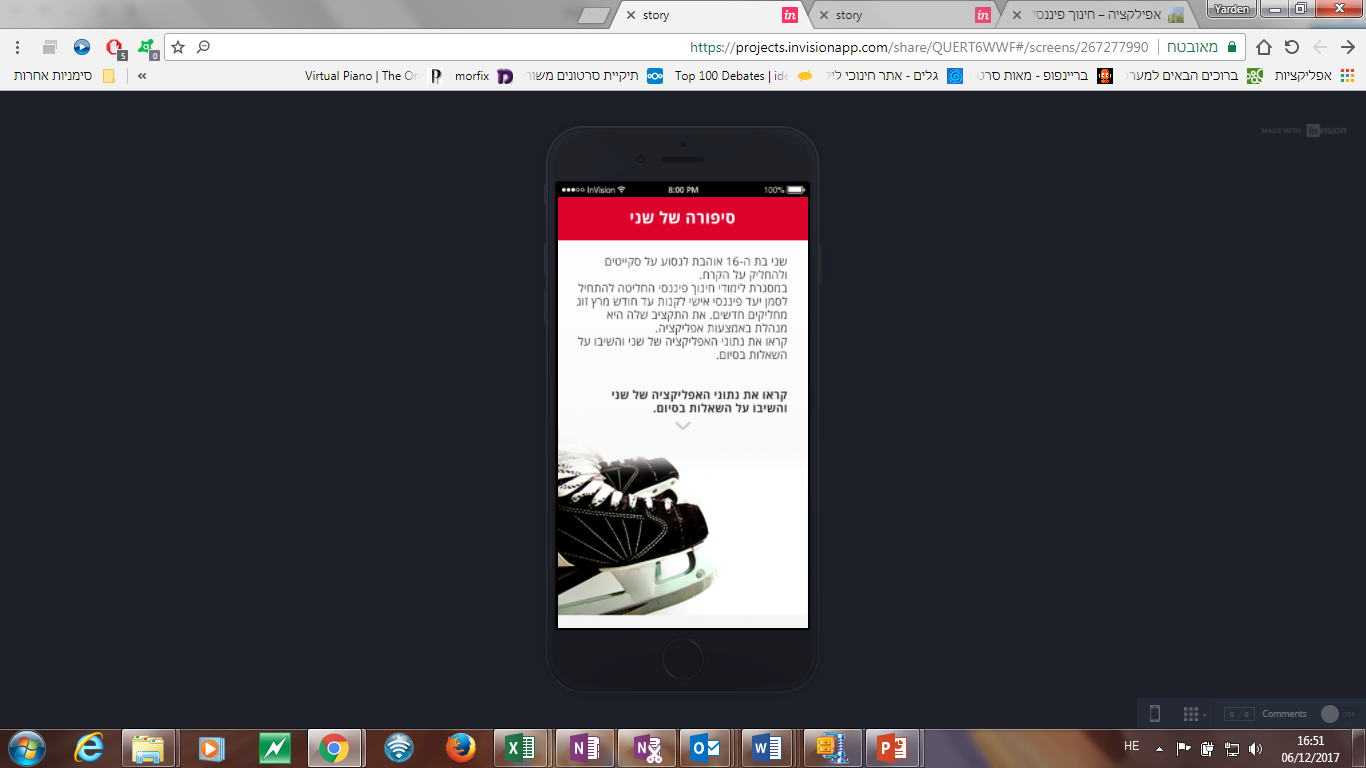 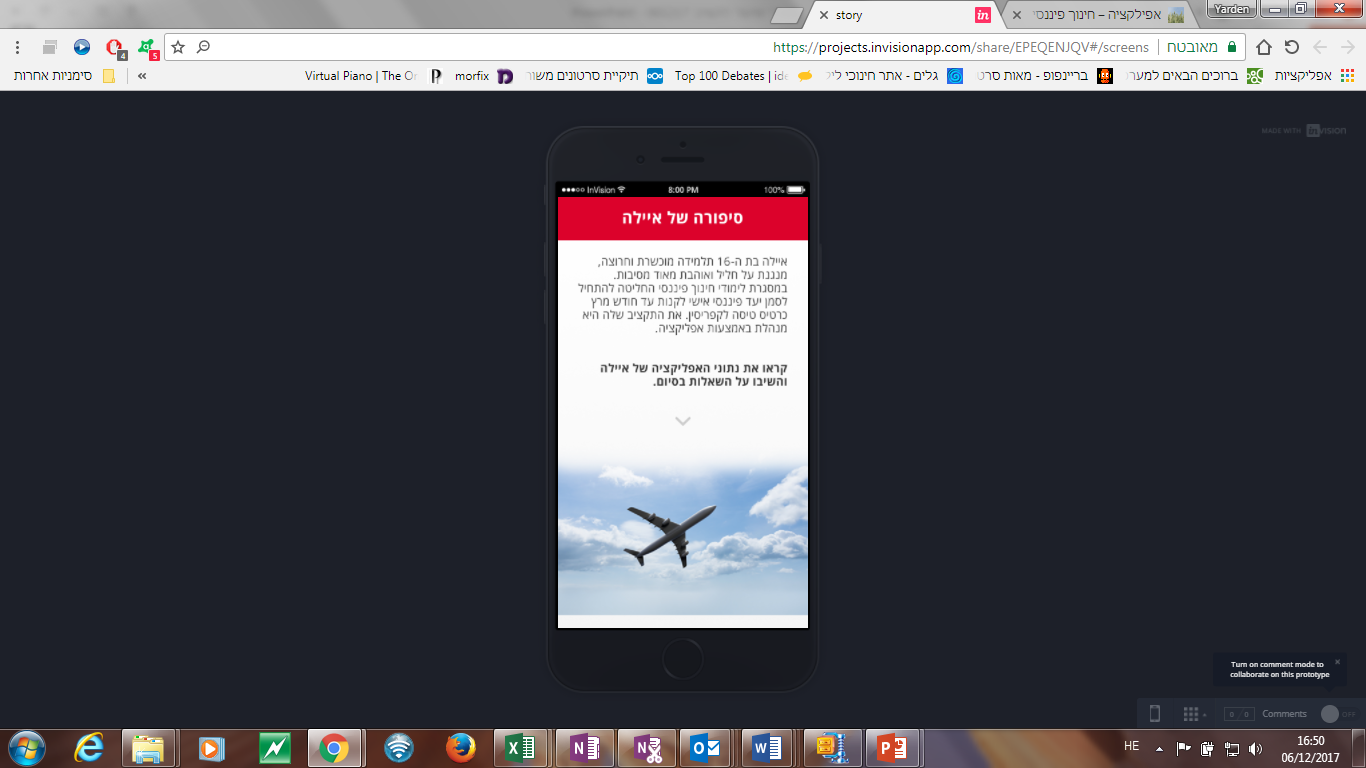 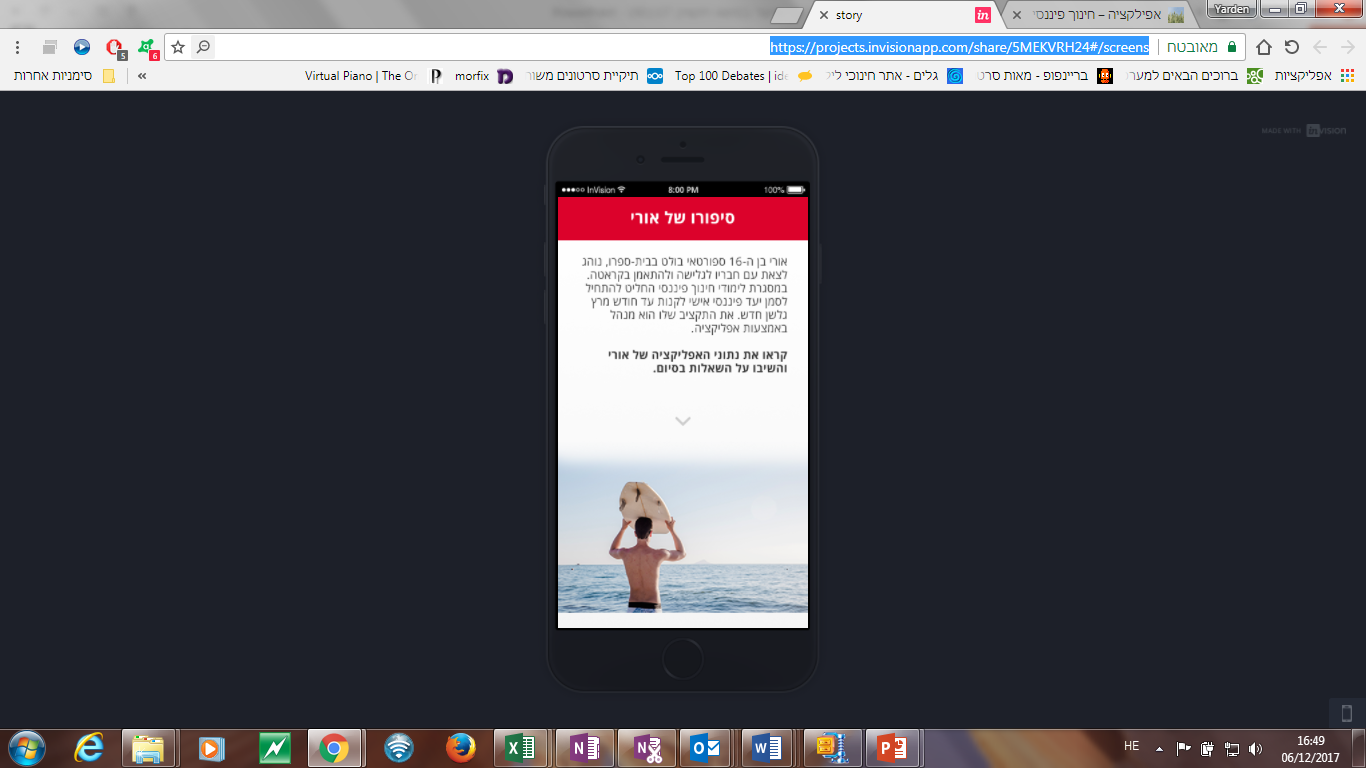 قصّة أوري 
أوري عمره 16 سنة، رياضيّ بارز في المدرسة. من عادته قضاء الوقت مع أصدقائه في ركوب أمواج البحر وتدريبات الكاراتيه. 
في إطار دراسة التربية الماليّة قرر البدء في تحديد هدف ماليّ شخصيّ وهو شراء مزلاج جديد حتّى شهر آذار. يدير ميزانيّته بواسطة تطبيق. 
اقرأوا معطيات التطبيق الخاصّة بأوري، ثمّ أجيبوا عن الأسئلة في النهاية.
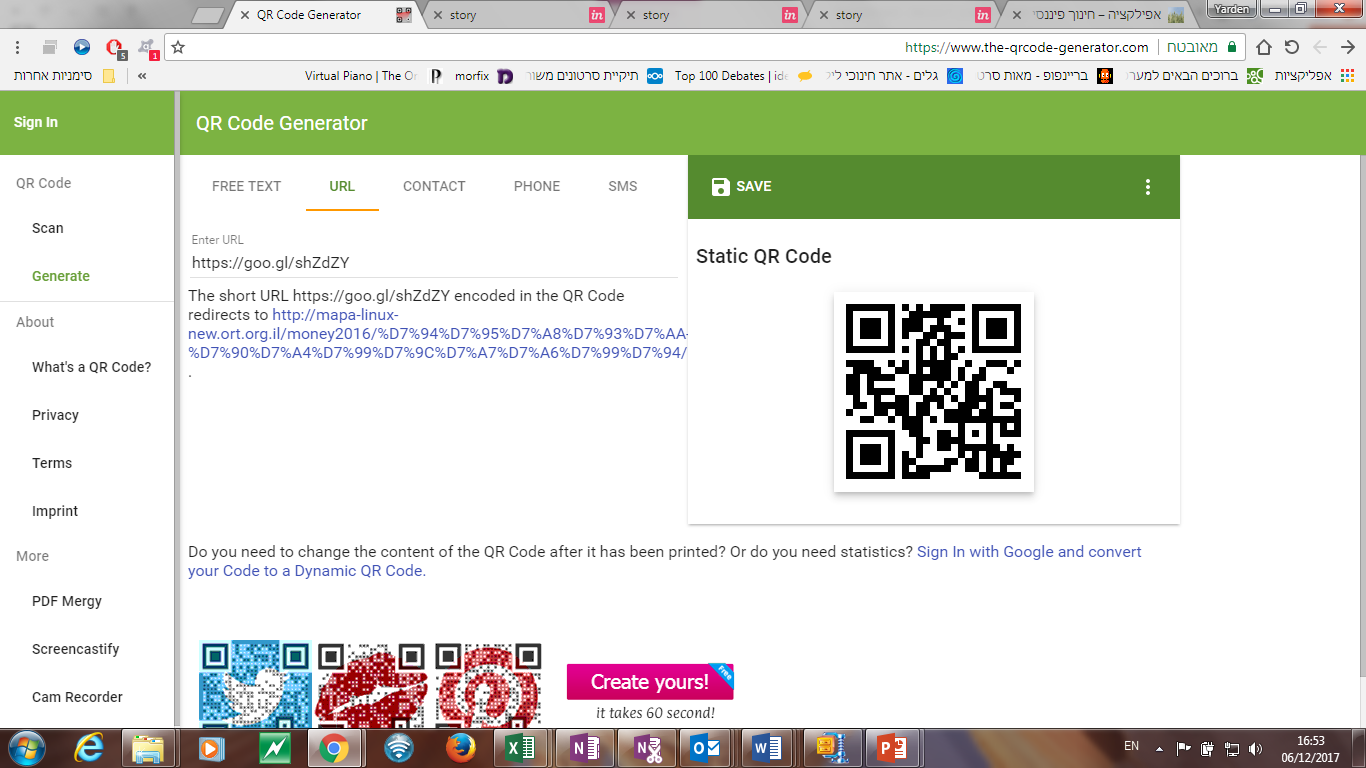 قصّة أيلاه
أيلاه عمرها 16 سنة، تلميذة مجتهدة وموهوبة. تعزف على الناي وتحلّ الحفلات كثيرًا. 
في إطار دراسة التربية الماليّة قرر البدء في تحديد هدف ماليّ شخصيّ وهو شراء تذكرة سفر إلى قُبرص حتّى شهر آذار. تدير ميزانيّتها بواسطة تطبيق. 
اقرأوا معطيات التطبيق الخاصّة بهيلاه، ثمّ أجيبوا عن الأسئلة في النهاية.
قصّة شاني
شاني عمرها16  سنة، تحبّ السفر على الإسكوتر وموهوبة. تعزف على الناي وتحبّ الحفلات كثيرًا. 
في إطار دراسة التربية الماليّة قرّر البدء في تحديد هدف ماليّ شخصيّ وهو شراء تذكرة سفر إلى قُبرص حتّى شهر آذار. تدير ميزانيّتها بواسطة تطبيق. 
اقرأوا معطيات التطبيق الخاصّة بشاني، ثمّ أجيبوا عن الأسئلة في النهاية.
https://goo.gl/shZdZY
قصص أحداث
تعلّم أبناء الشبيبة لديكم في العام الماضي في مشروع التربية الماليّة.
في إطار تعلّمهم قرّروا تحديد هدف ماليّ شخصيّ لشرائه حتّى شهر آذار. 
يديرون ميزانيّاتهم من خلال تطبيق "نفهم المال".
اقرأوا معطيات التطبيق لأبناء الشبيبة لديكم وأجيبوا عن السؤال في النهاية.
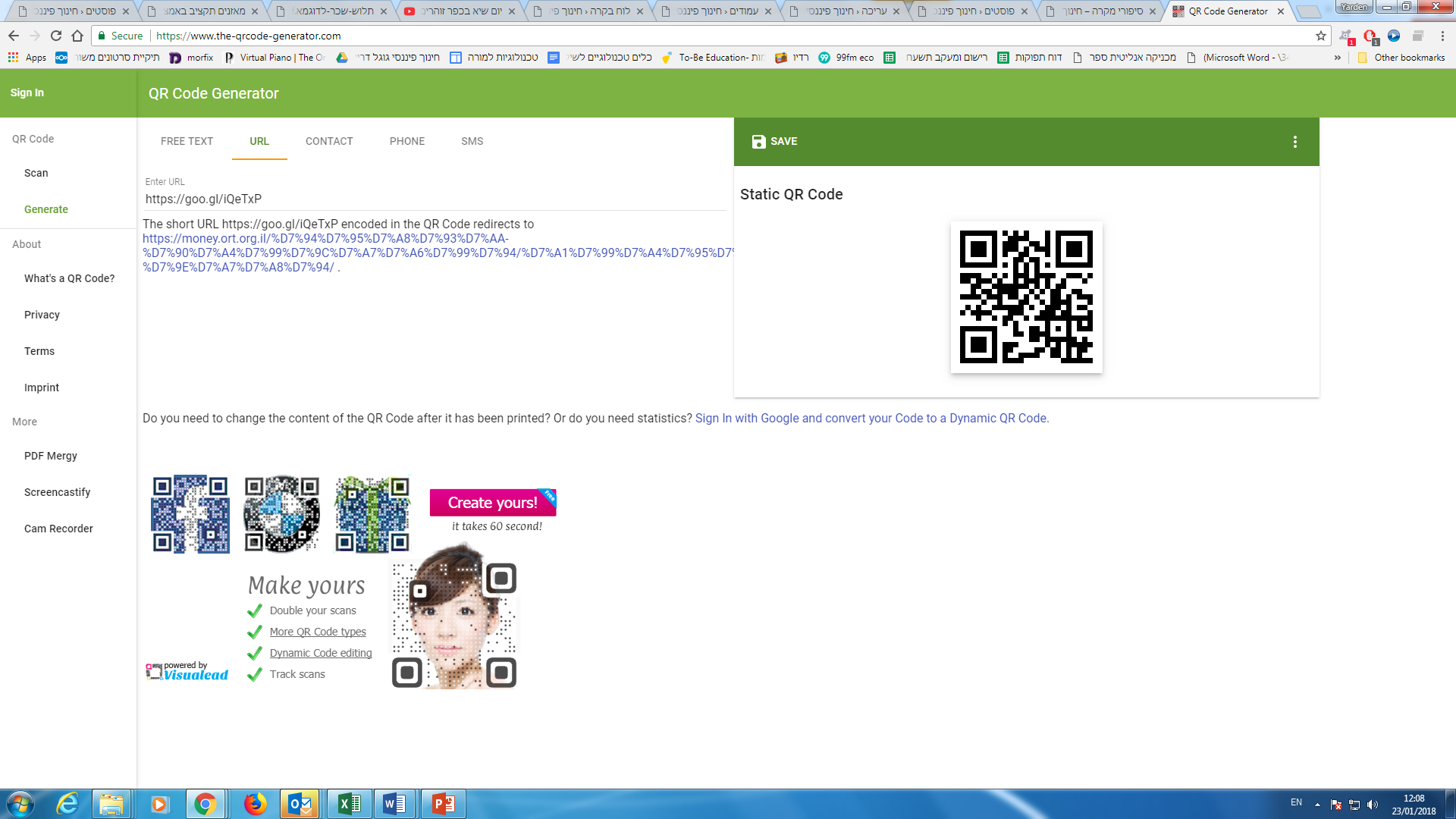 https://goo.gl/iQeTxP
الأسئلة
1. في أيّ شهر سيكون هناك أكبر قد من المصاريف؟ 
2. هل، حسي المعطيات، ستنجح شخصيّتكم في الالتزام بشراء الهدف؟ 
3. قرّرت شخصيّتكم البدء خلال العطلة الصيفيّة لإضافة نقود إلى الادّخار. هل تاريخ بداية الادّخار هو التاريخ الأمثل. 
4. حصلت شخصيّتكم على 1500 شيكل هديّة من الجدّ، وقرّرت إضافتها إلى صندوق الادّخار. هل الإجابة عن الأسئلة السابقة يجب أن تتغيّر في أعقاب ذلك؟
إجمال
حلمكم: نوفّر أفضل حين يكون لنا هدف
لعبة الميزانيّة: يمكن للرقابة أن نؤثّر في سلوكنا
قصص أحداث: إدارة الميزانيّة تساعدنا في اتّخاذ قرارات حكيمة

سؤال ختاميّ: أيّ أداة هي الأفضل بالنسبة إليكم لإدارة الميزانيّة؟
هل مِن أسئلة؟